Государственное  профессиональное  образовательное  учреждение Ярославской  области «Ярославский колледж культуры»
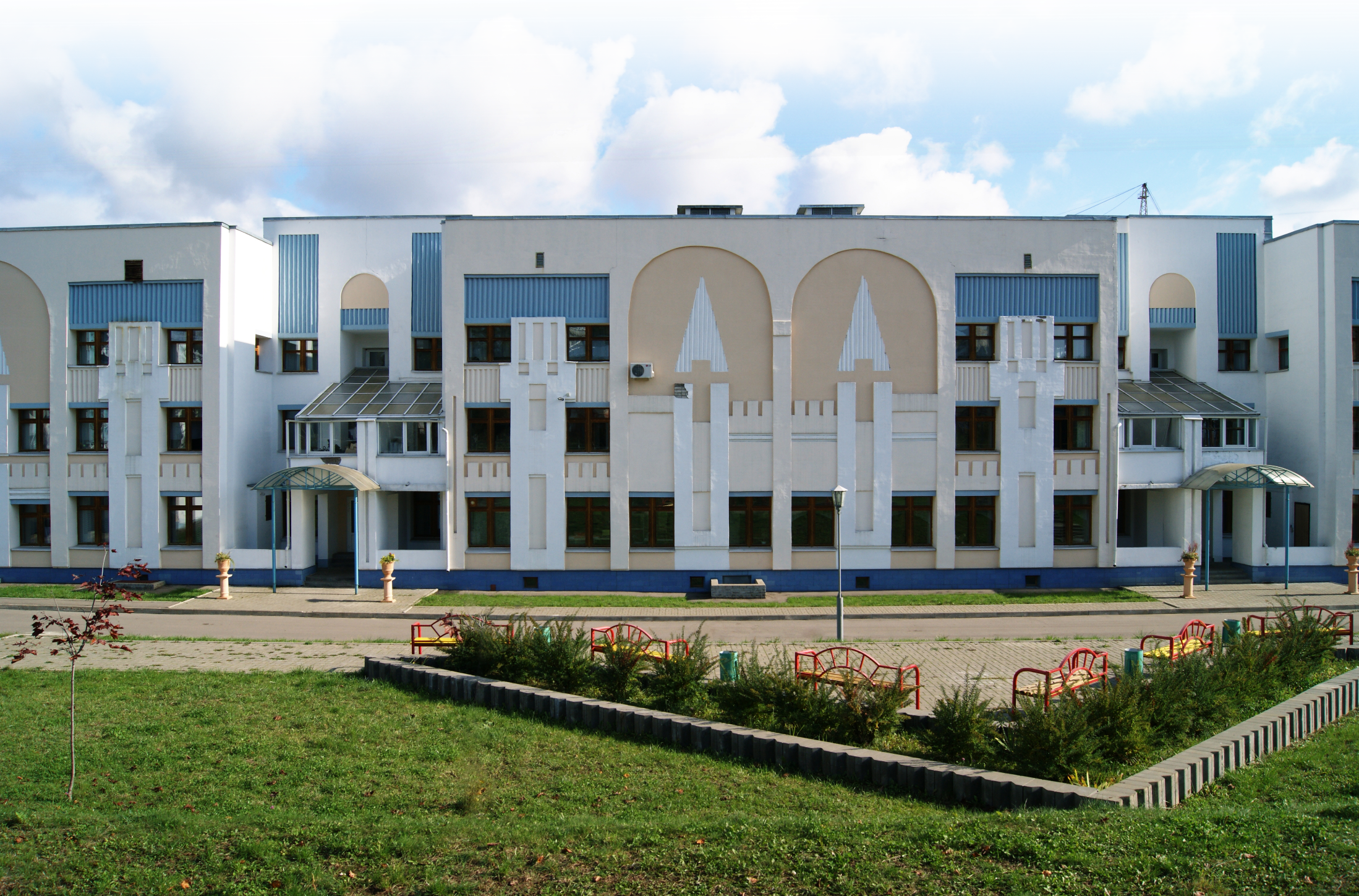 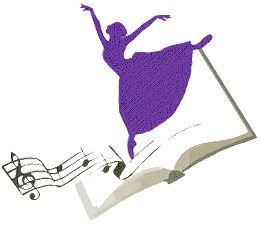 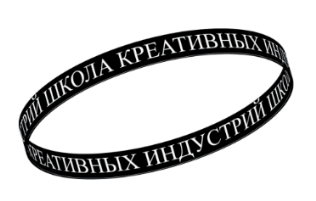 Школа креативных индустрий
Финансирование ШКИ
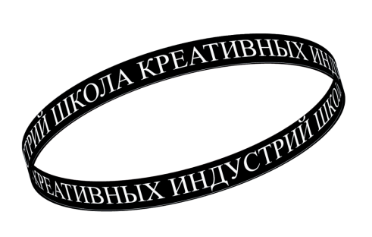 Всего: 53 848 494 руб., из них:
ФБ: 39 309 400 руб.
ОБ: 14 539 094 руб.

Контракты: заключено 28 контрактов на сумму 53 848 494 руб. (контрактация 100%)


Дополнительные расходы бюджета Ярославской области на ШКИ

Ремонт: Выполнены ремонтные работы в аудиториях ШКИ на сумму 839 508,17 руб. 5 аудиторий

Приобретение мебели: закуплена мебель на сумму 1 536 700 руб. 

Брендирование: заключены контракты на сумму– 512 170 руб. 
Монтаж кабельной системы на сумму – 197 600 руб.
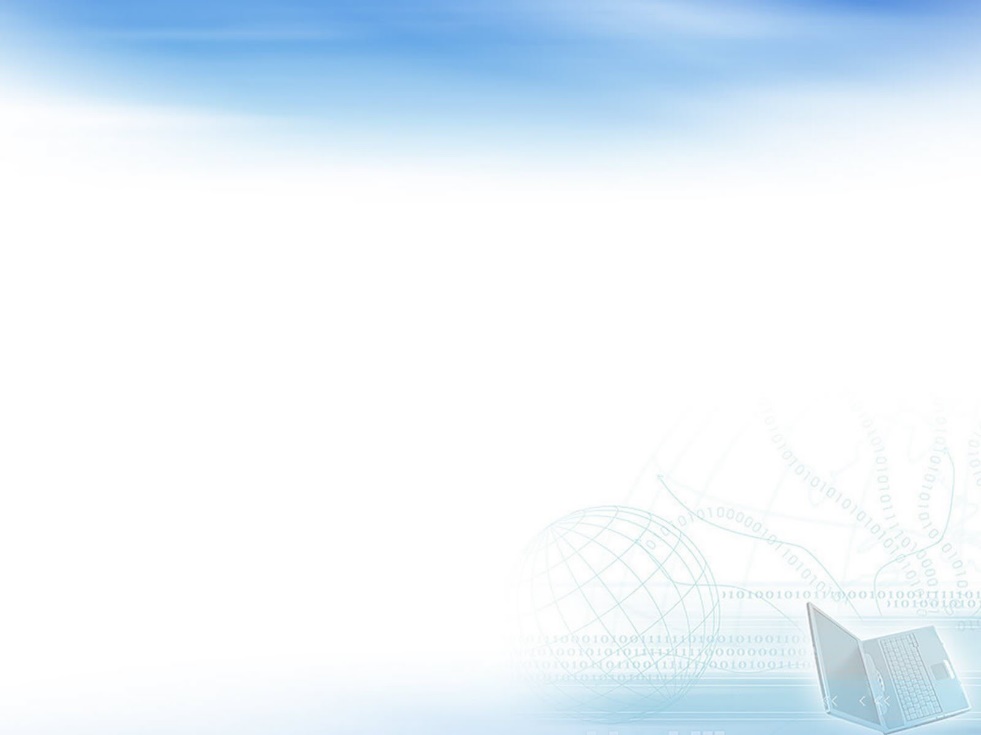 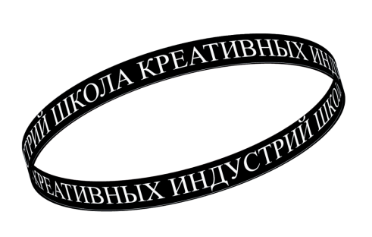 Информация о ШКИ
Количество студий: 4
студия звукорежиссуры;
студия  фото и видеопроизводства;
студия дизайна;
студия интерактивных цифровых технологий.

Организационно-штатная структура: руководитель ШКИ, педагоги


Дата начала работы ШКИ:  02 октября 2023
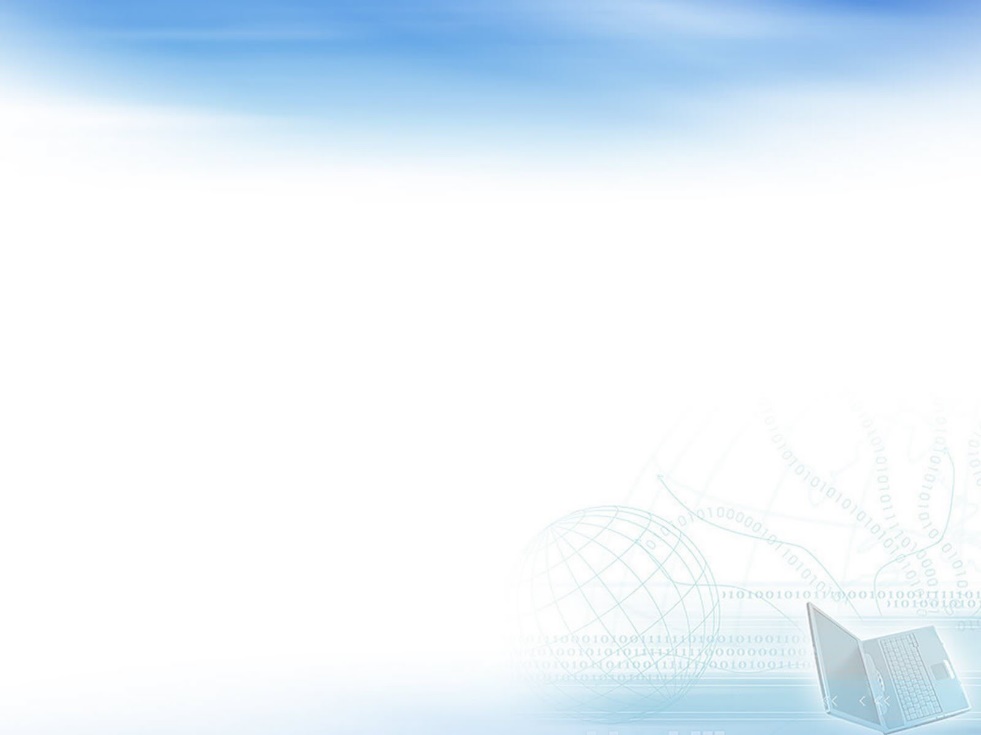 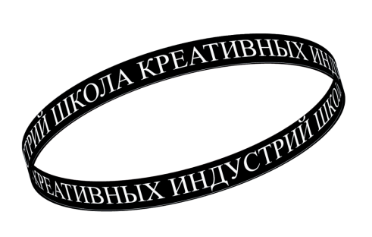 Информация о ШКИ
Количество обучающихся:  160 человек. 

В каждой студии по 20 человек 1 года обучения и по 20 человек 2 года обучения.
Возраст обучающихся: от 11 до 17 лет на момент зачисления
Стоимость обучения: бесплатно в рамках Федерального проекта «Придумано в России».
Длительность обучения: 2 года
Студия звукорежиссеры
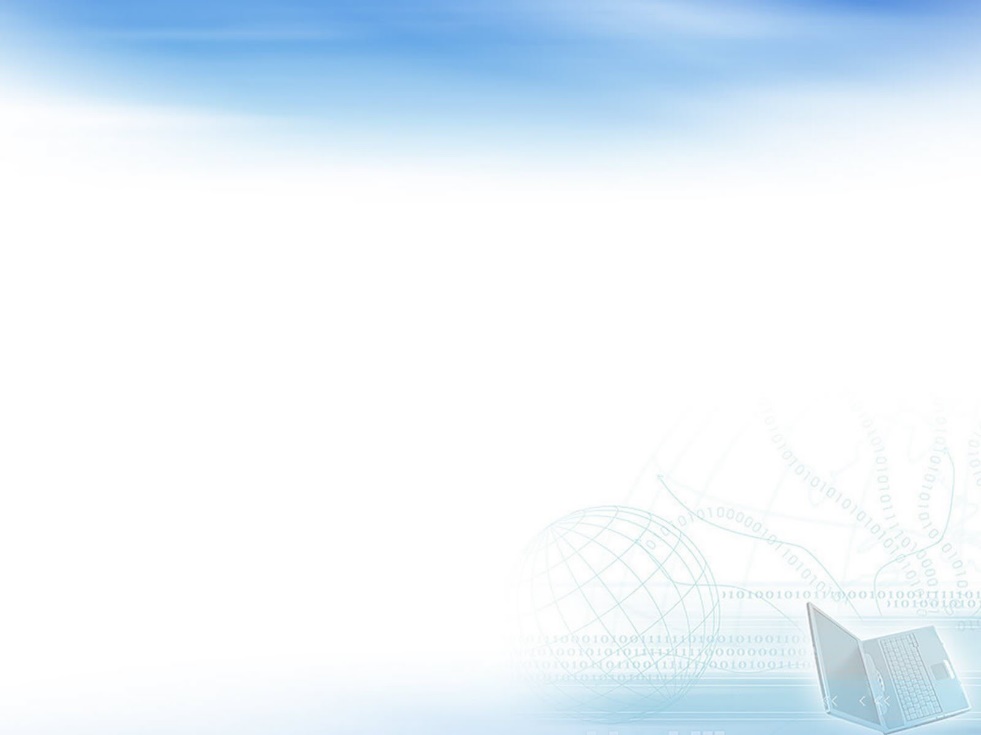 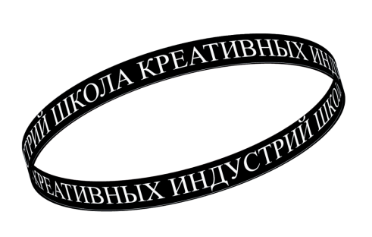 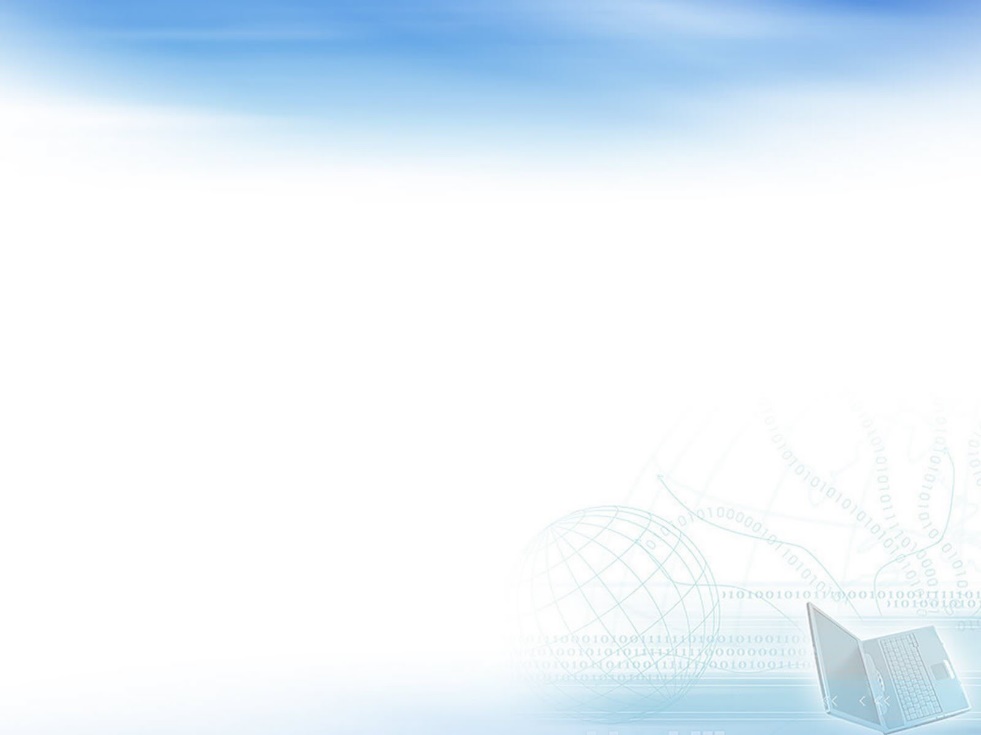 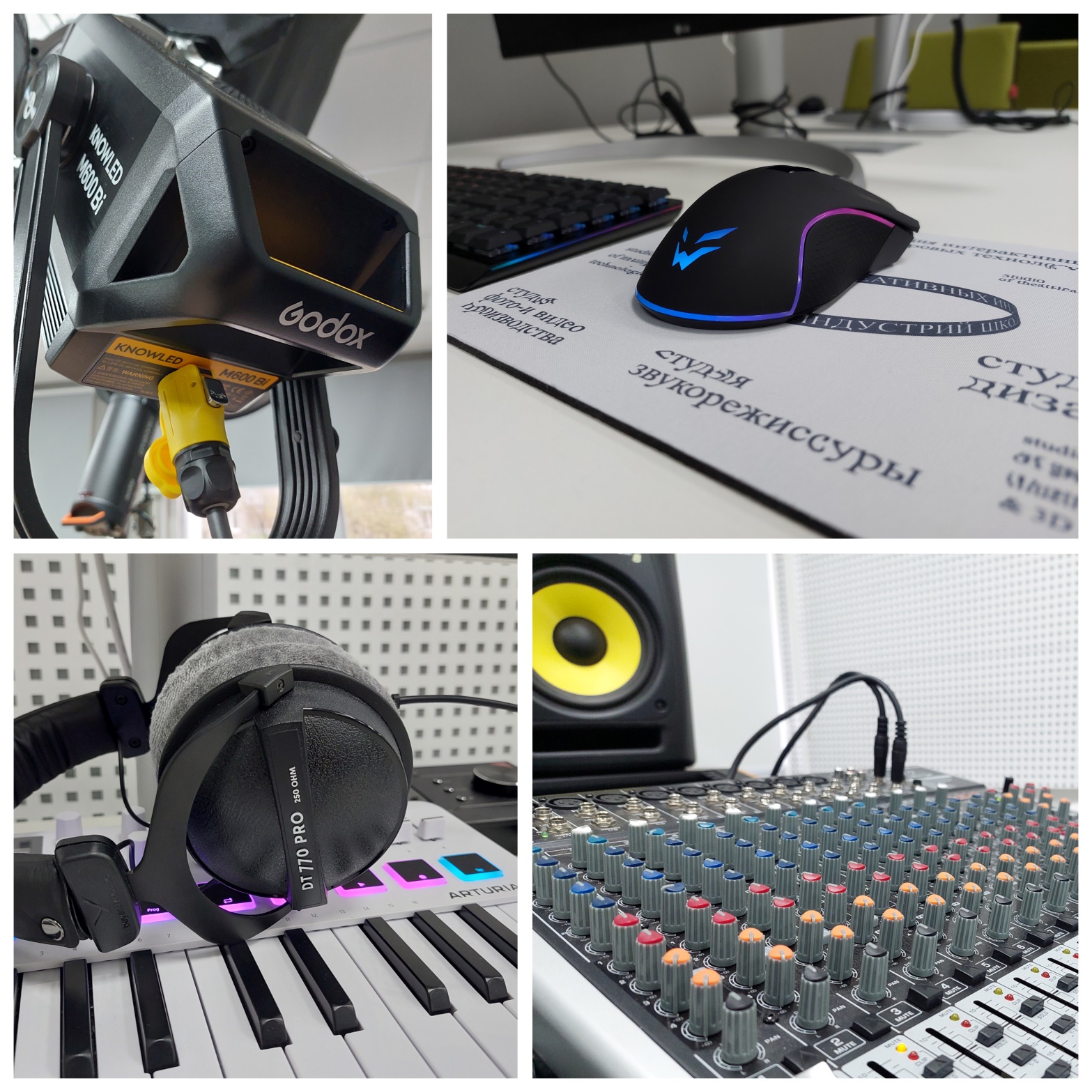 Студия звукорежиссеры
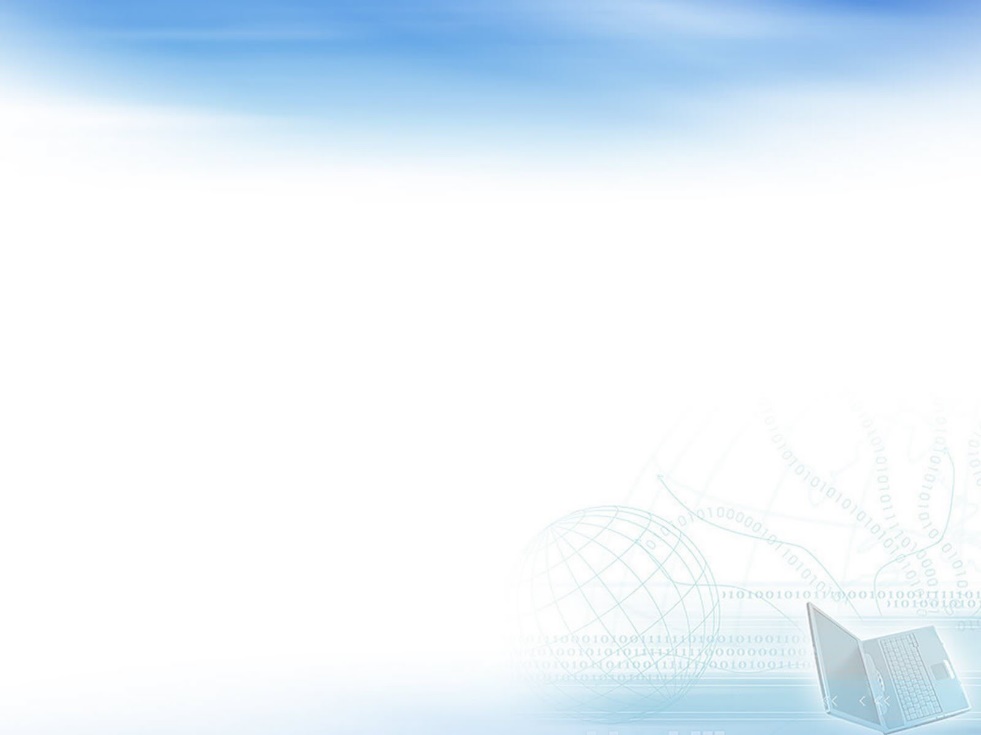 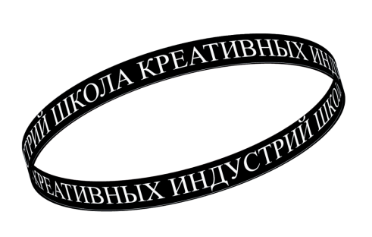 Чему учимся: 
Работать с профессиональным оборудованием
Записывать и редактировать звук
Создавать комплексное многодорожечное сопровождение к видеоряду
Где применить: 
Создание аудиоподкастов, аудиокниг
Озвучивание видеороликов, фильмов
Звуковое сопровождение мероприятий
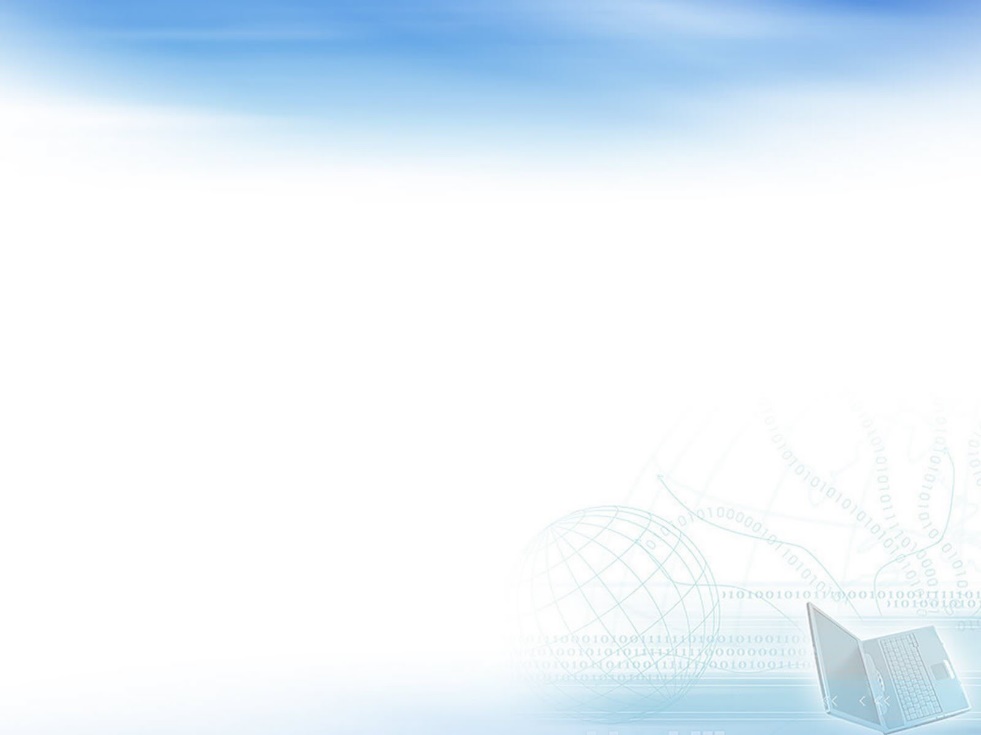 Студия фото- и видеопроизводства
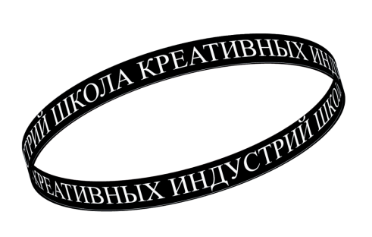 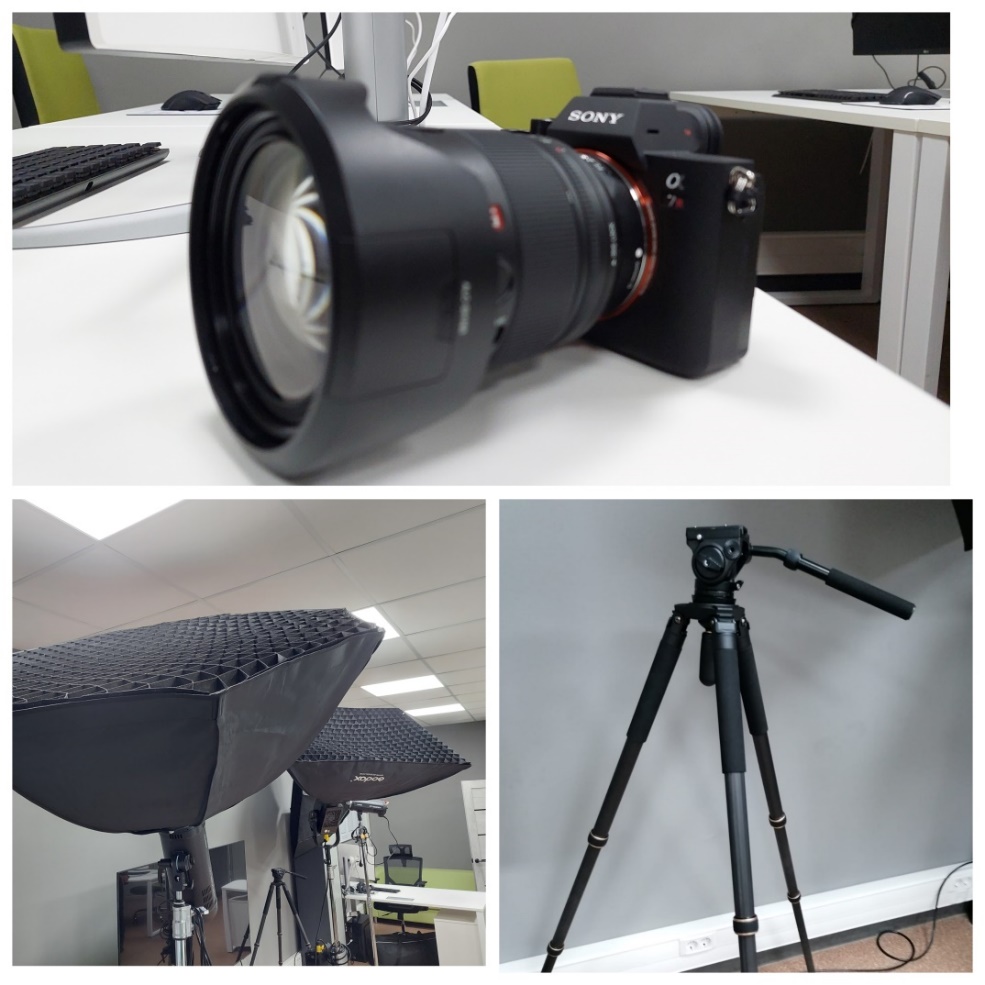 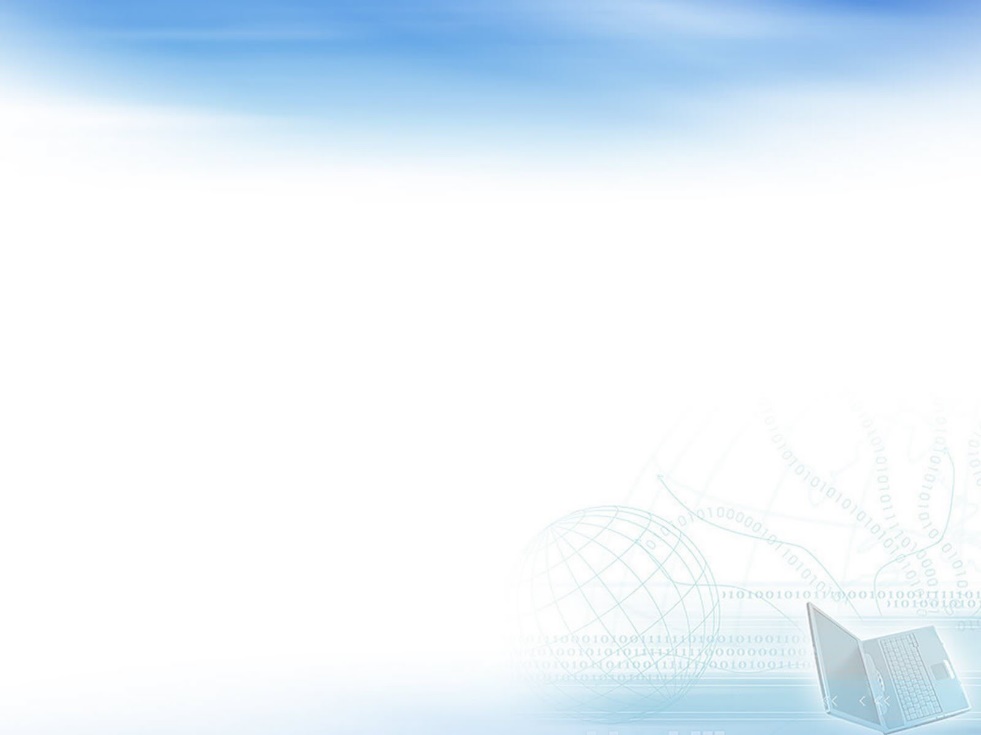 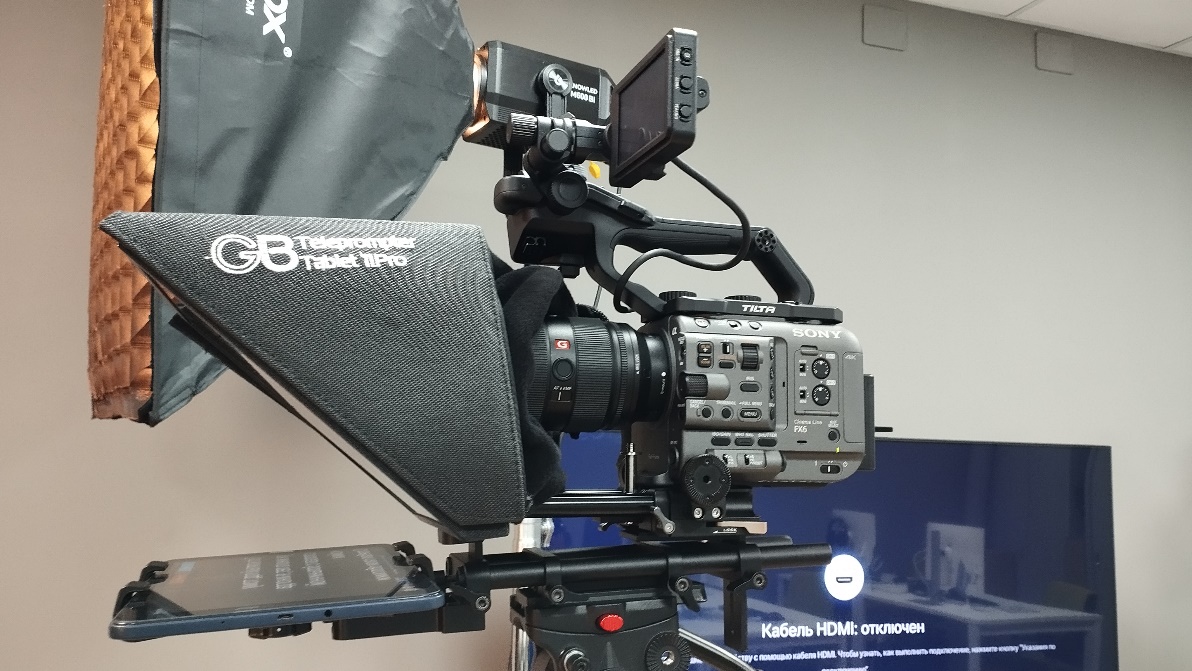 Студия фото- и видеопроизводства
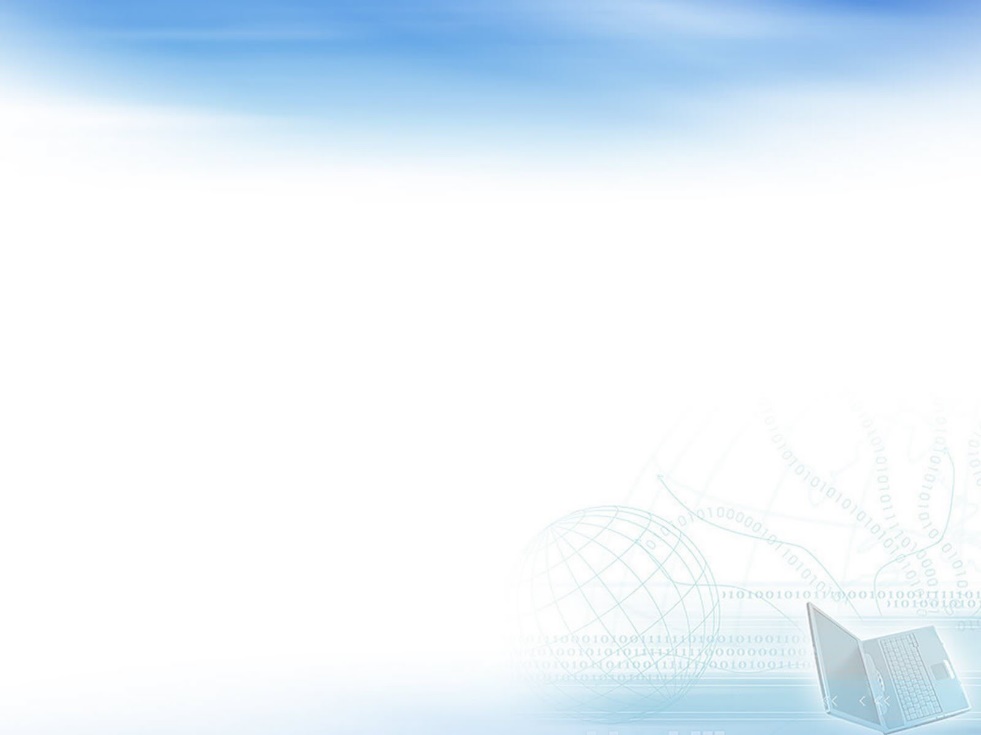 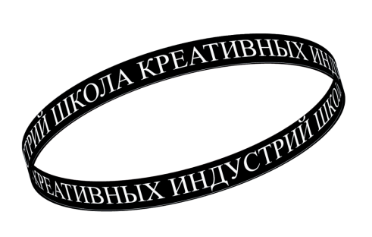 Чему учимся: 
Работать с профессиональным оборудованием
Фотографировать в разных жанрах и техниках
Видеосъемке, операторским приемам, монтажу, работе в специализированных программах
Где применить: 
Создание медиаконтента для социальных сетей и сайтов
Фотосессии различного жанра, фотовыставки
Кинопроизводство
Реклама
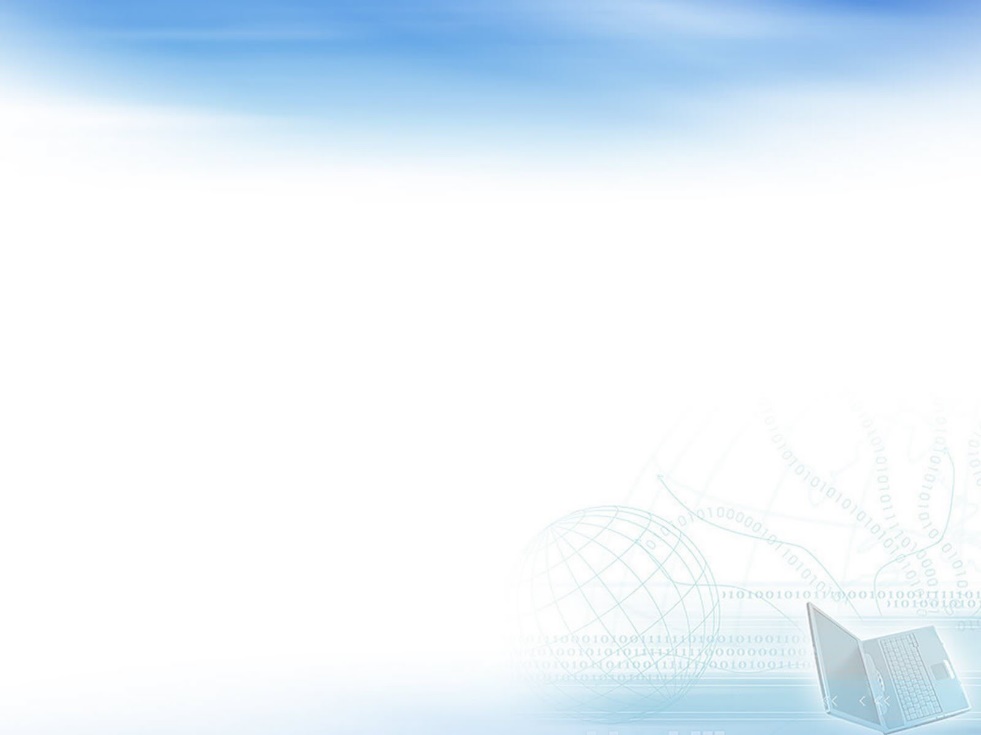 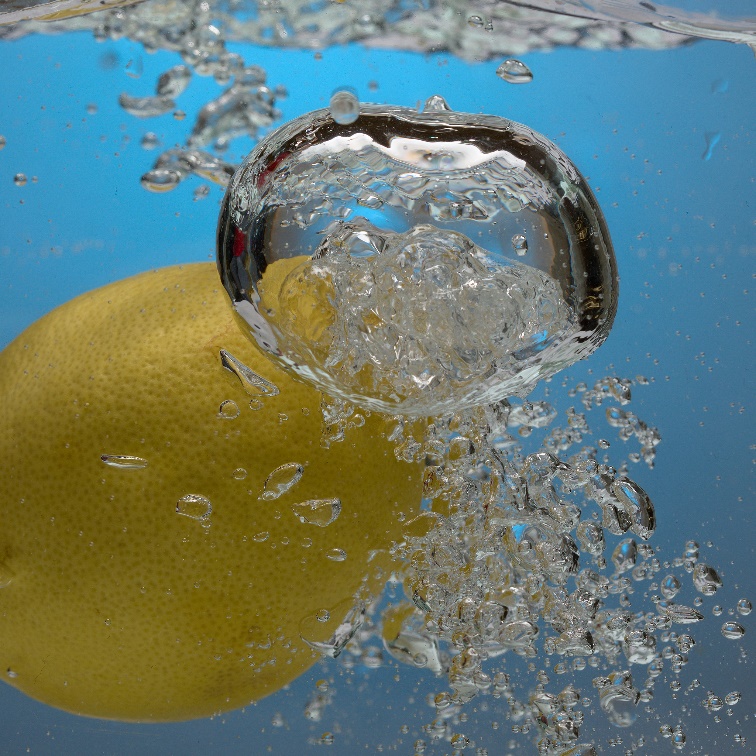 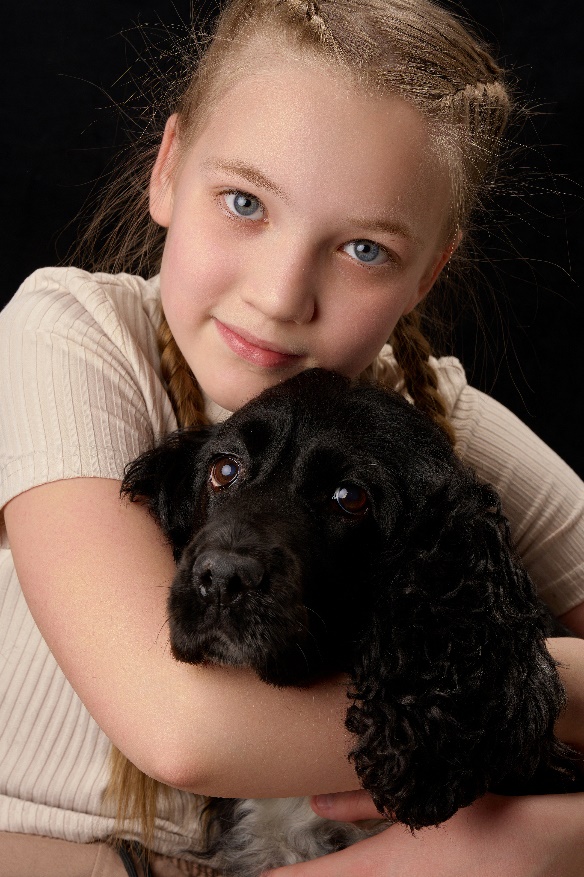 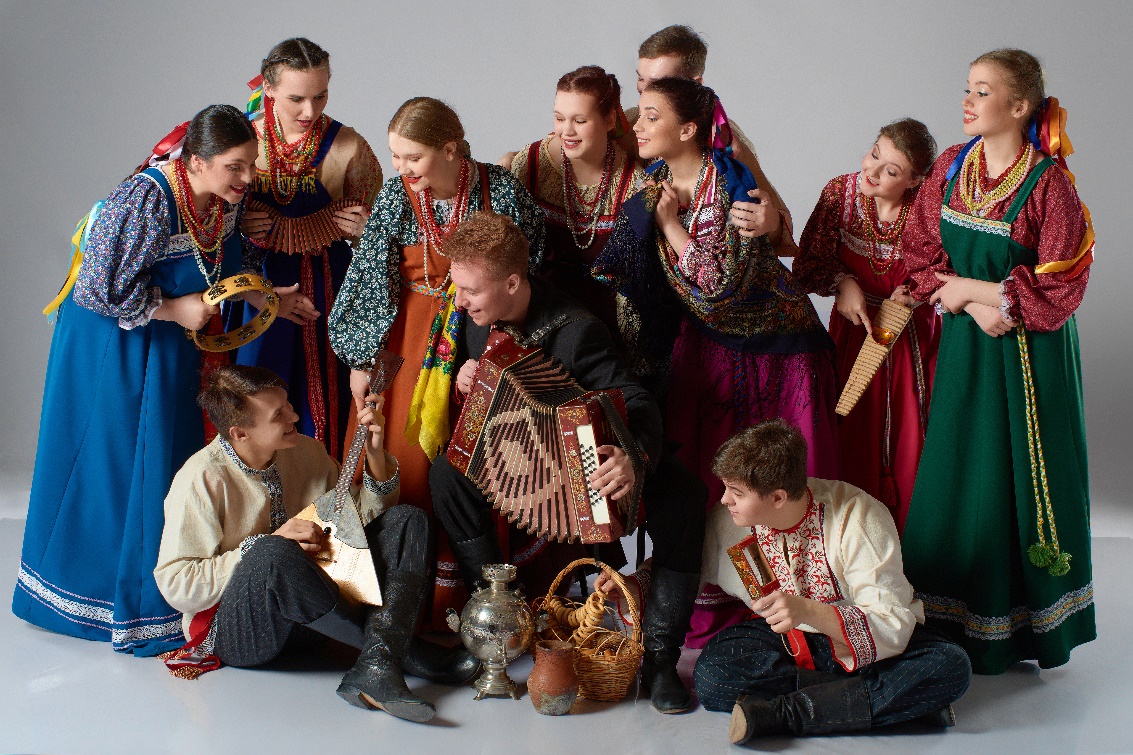 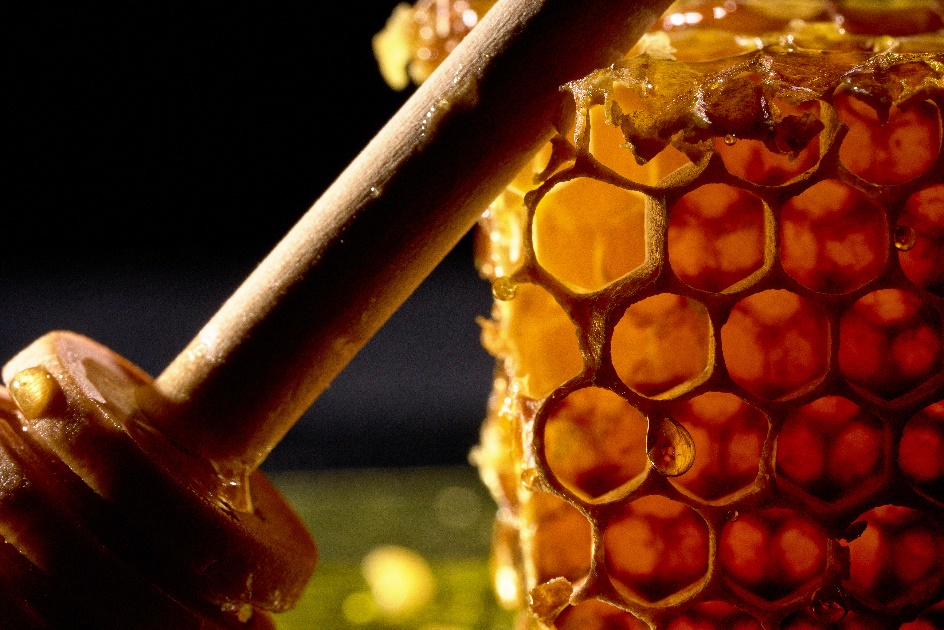 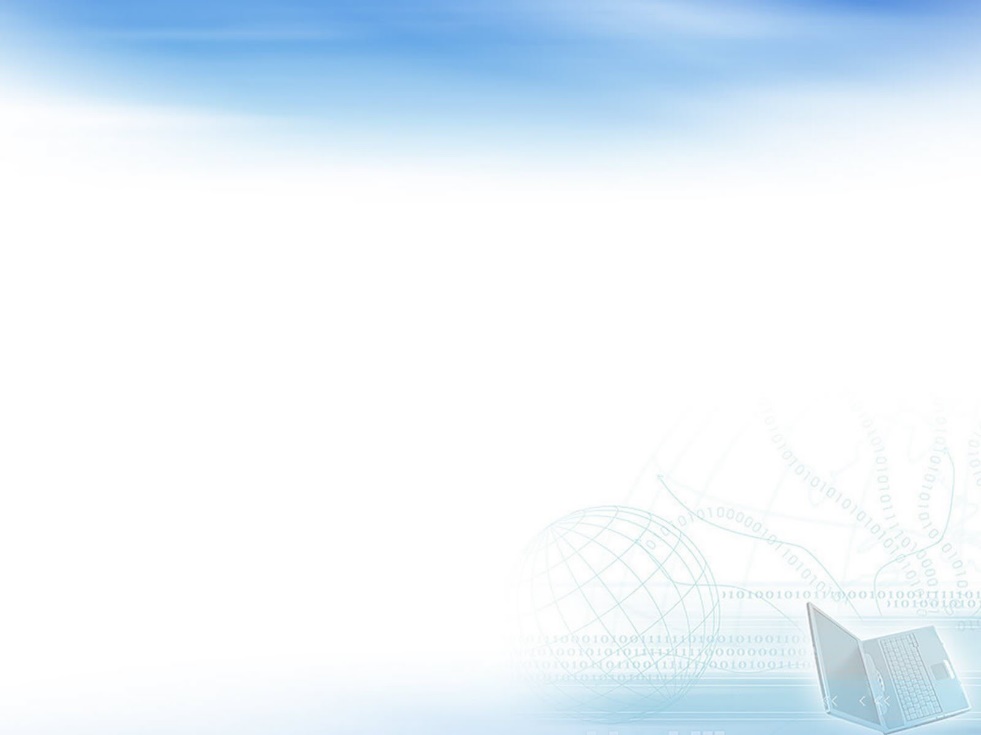 Студия дизайна
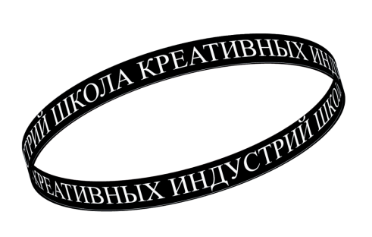 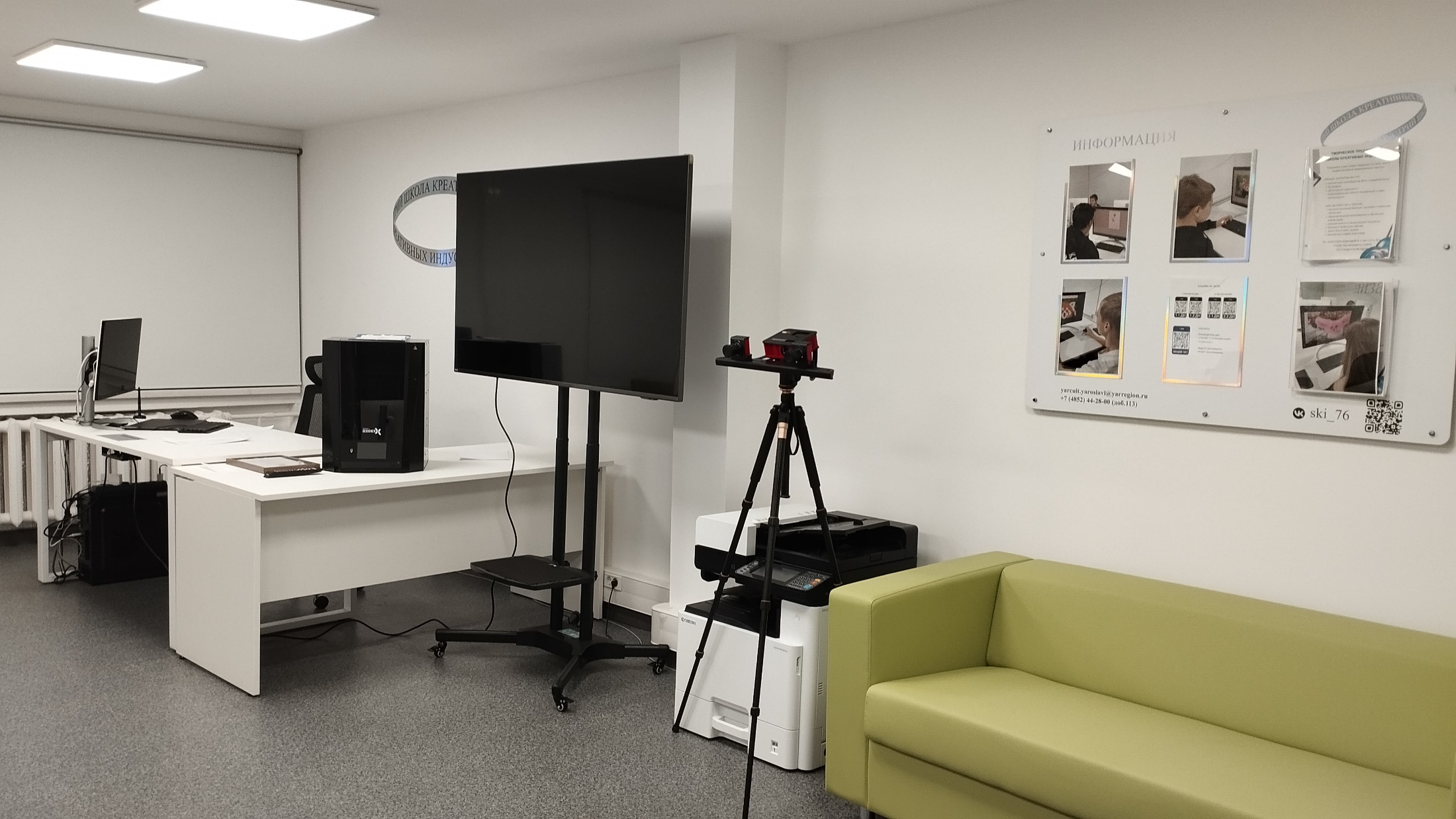 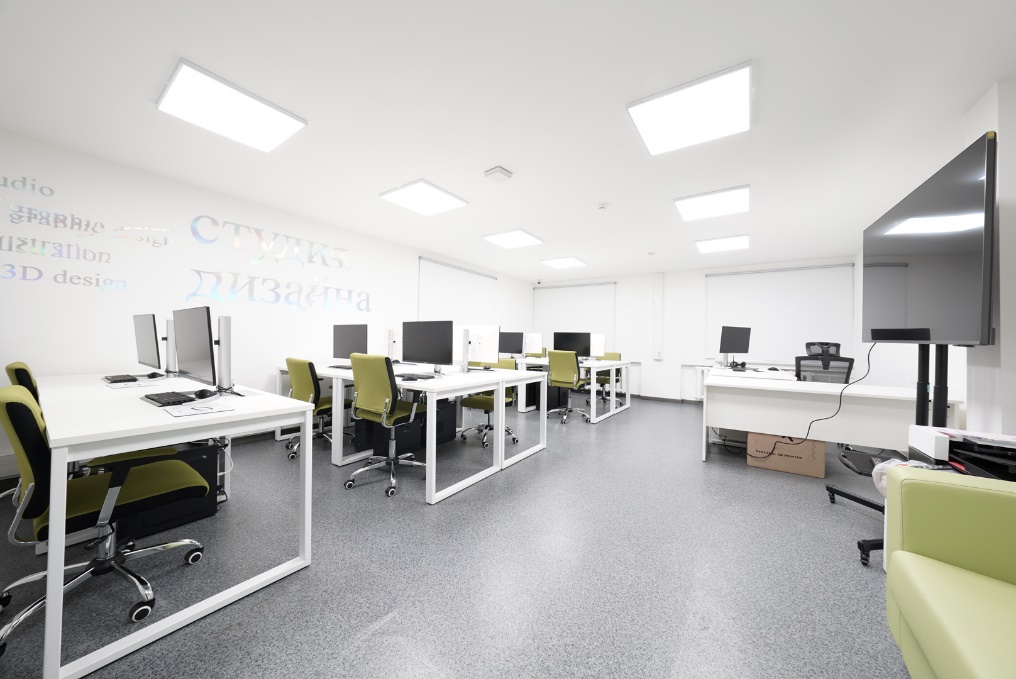 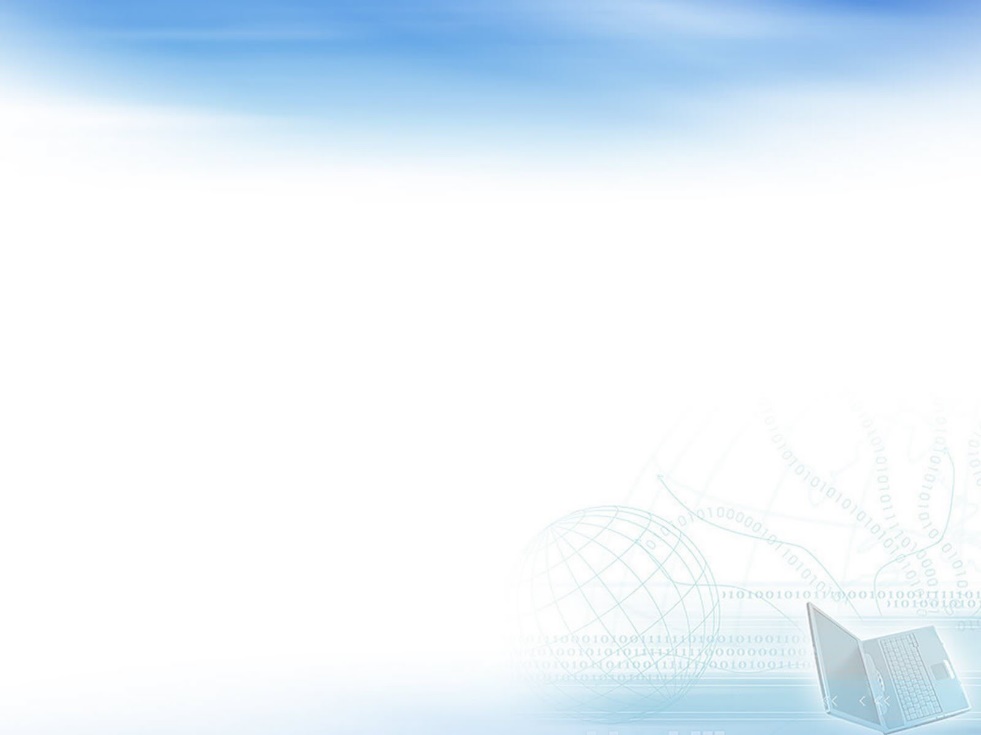 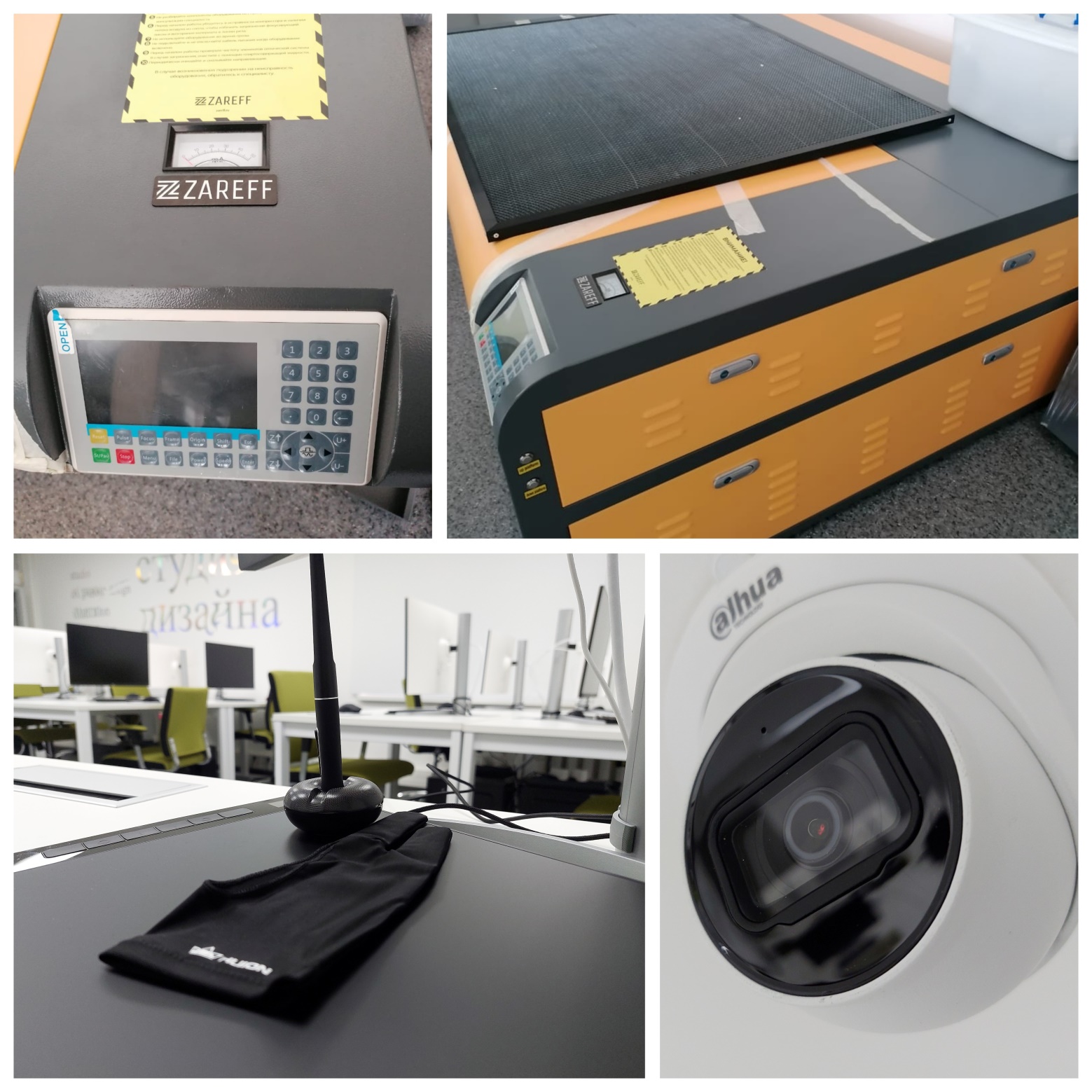 Студия дизайна
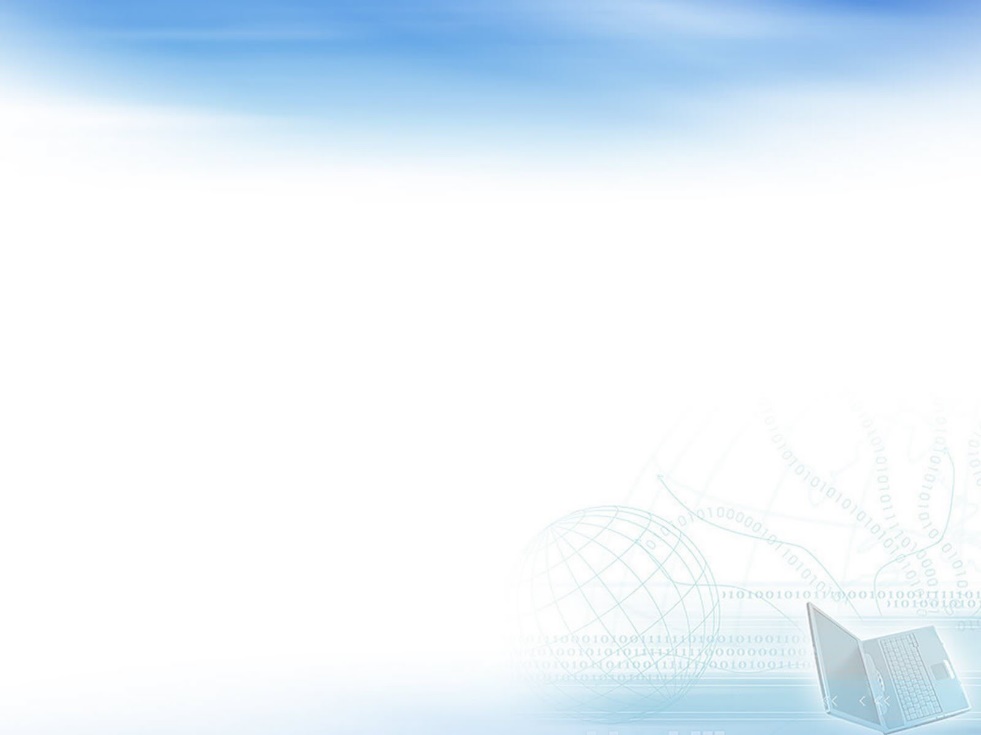 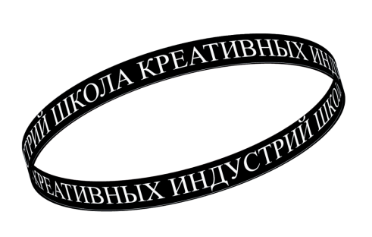 Чему учимся: 
Создавать цифровые изображения с использованием графического планшета
Работать в графических редакторах, создавать векторные изображения
Разрабатывать элементы фирменного стиля
Где применить: 
Создание визуального оформления для социальных сетей и сайтов
Разработка логотипов, брендирование
Создание изображений и анимации для различных сфер применения: от поздравительных открыток до рекламных роликов
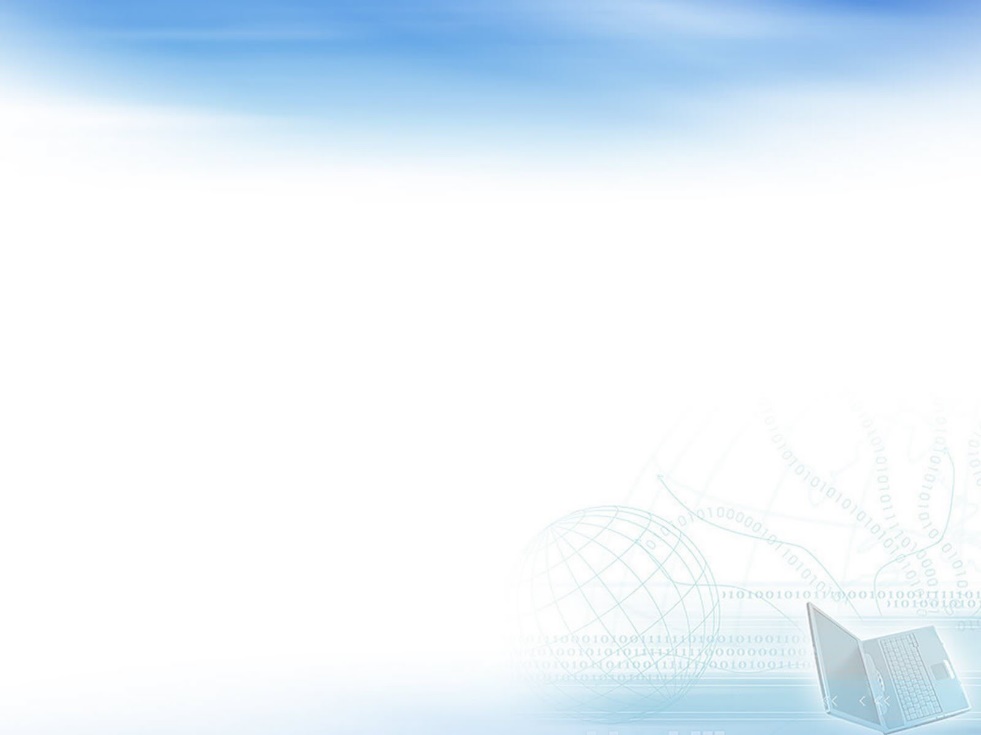 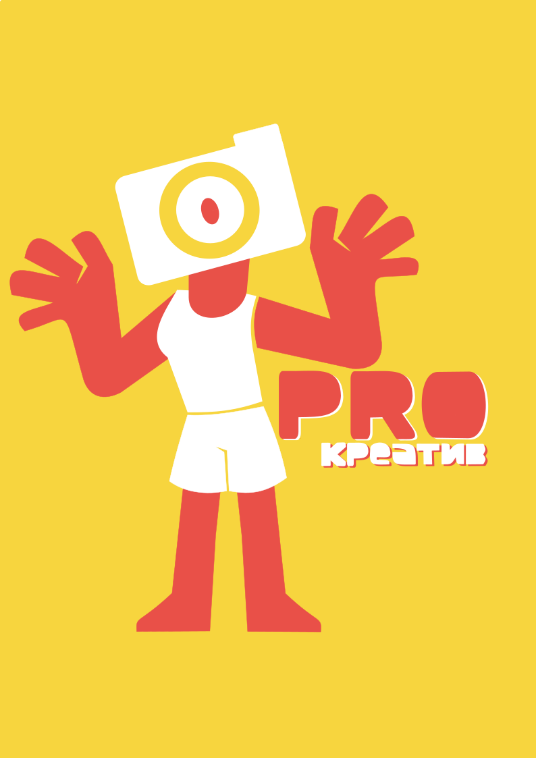 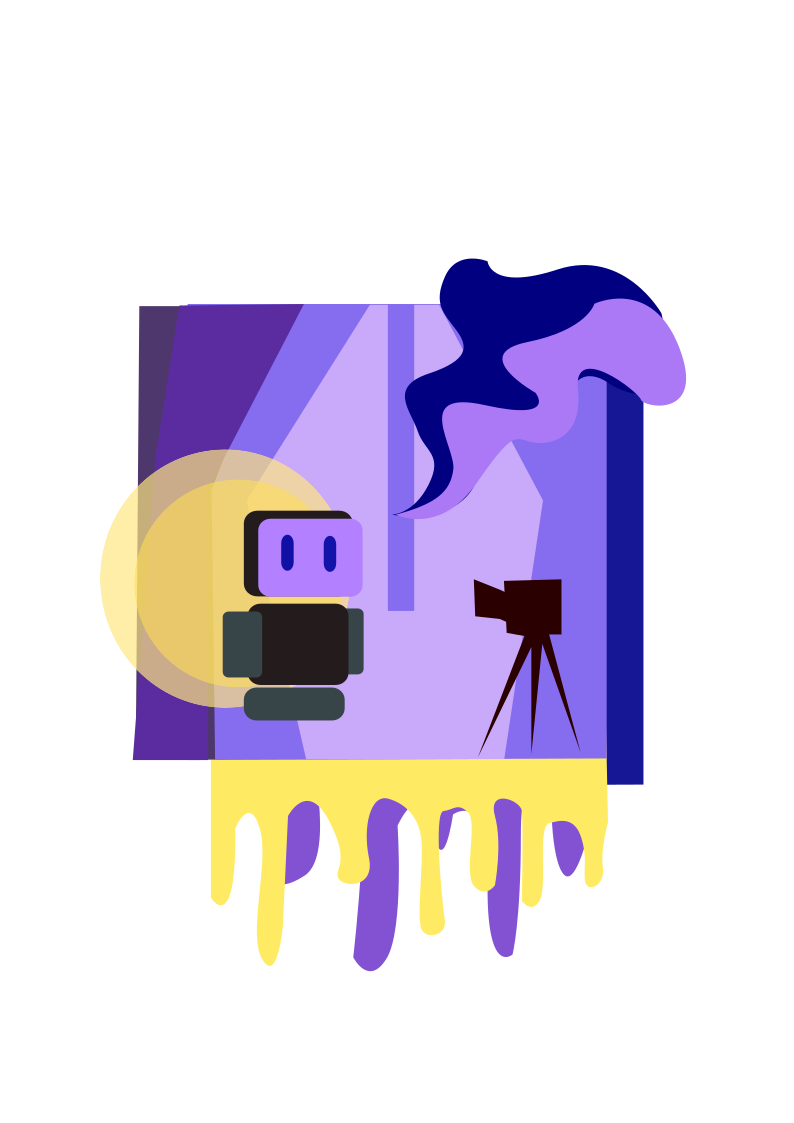 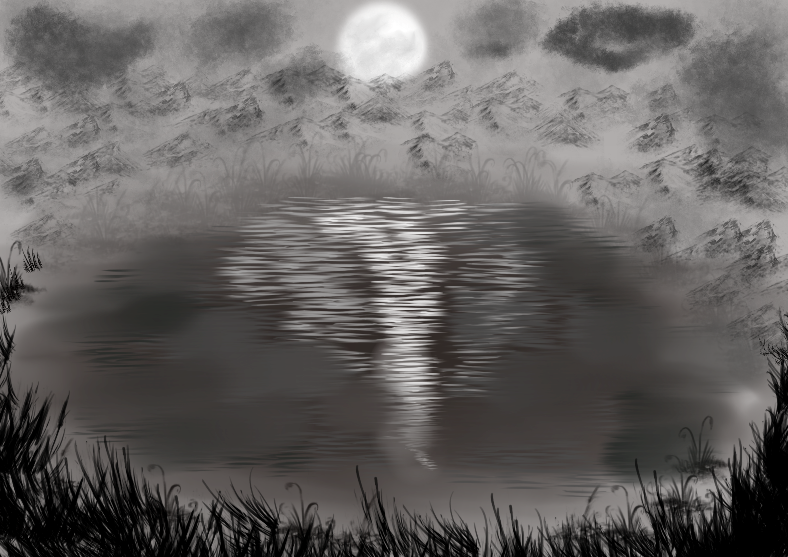 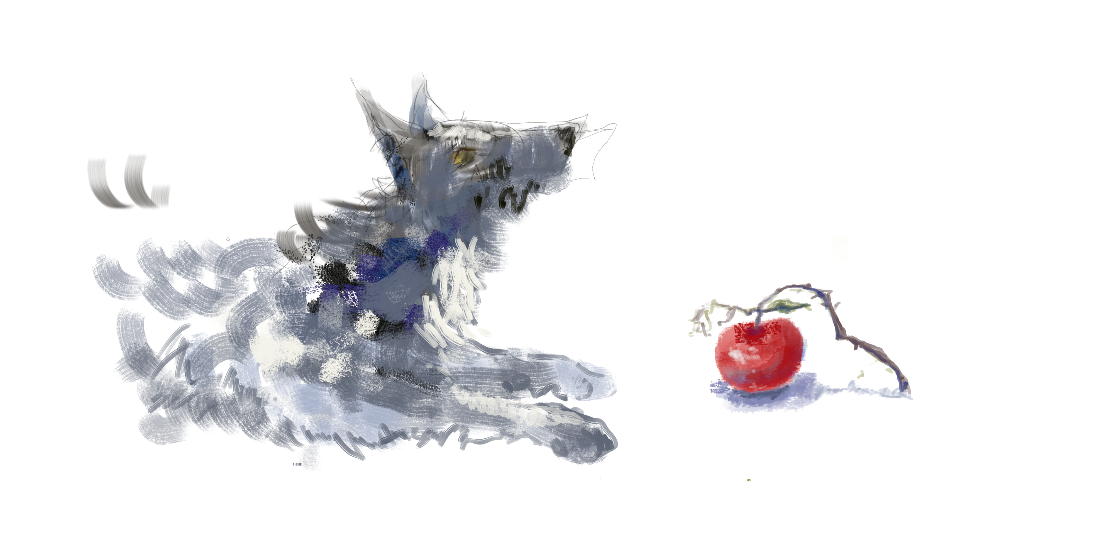 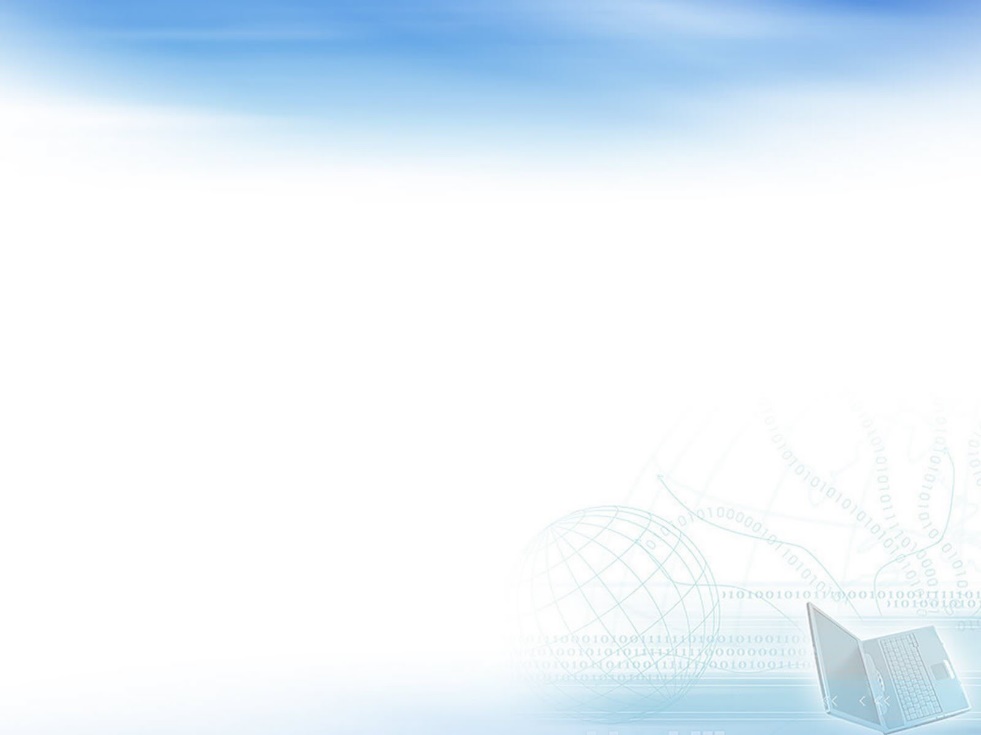 Студия интерактивных цифровых технологий
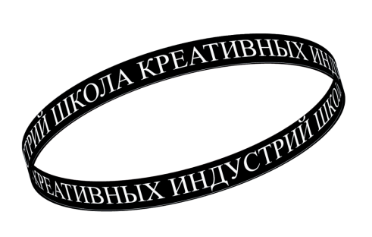 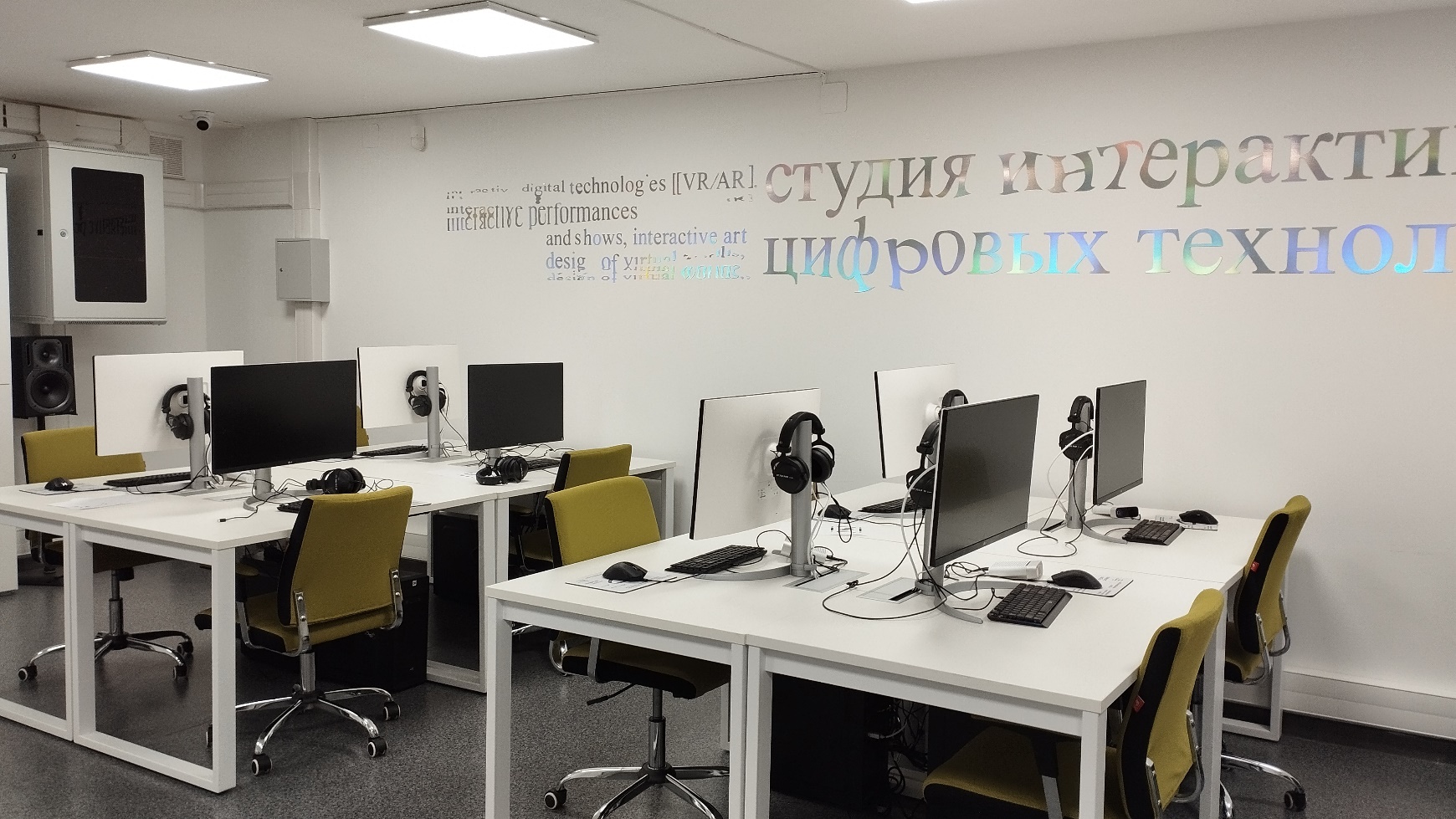 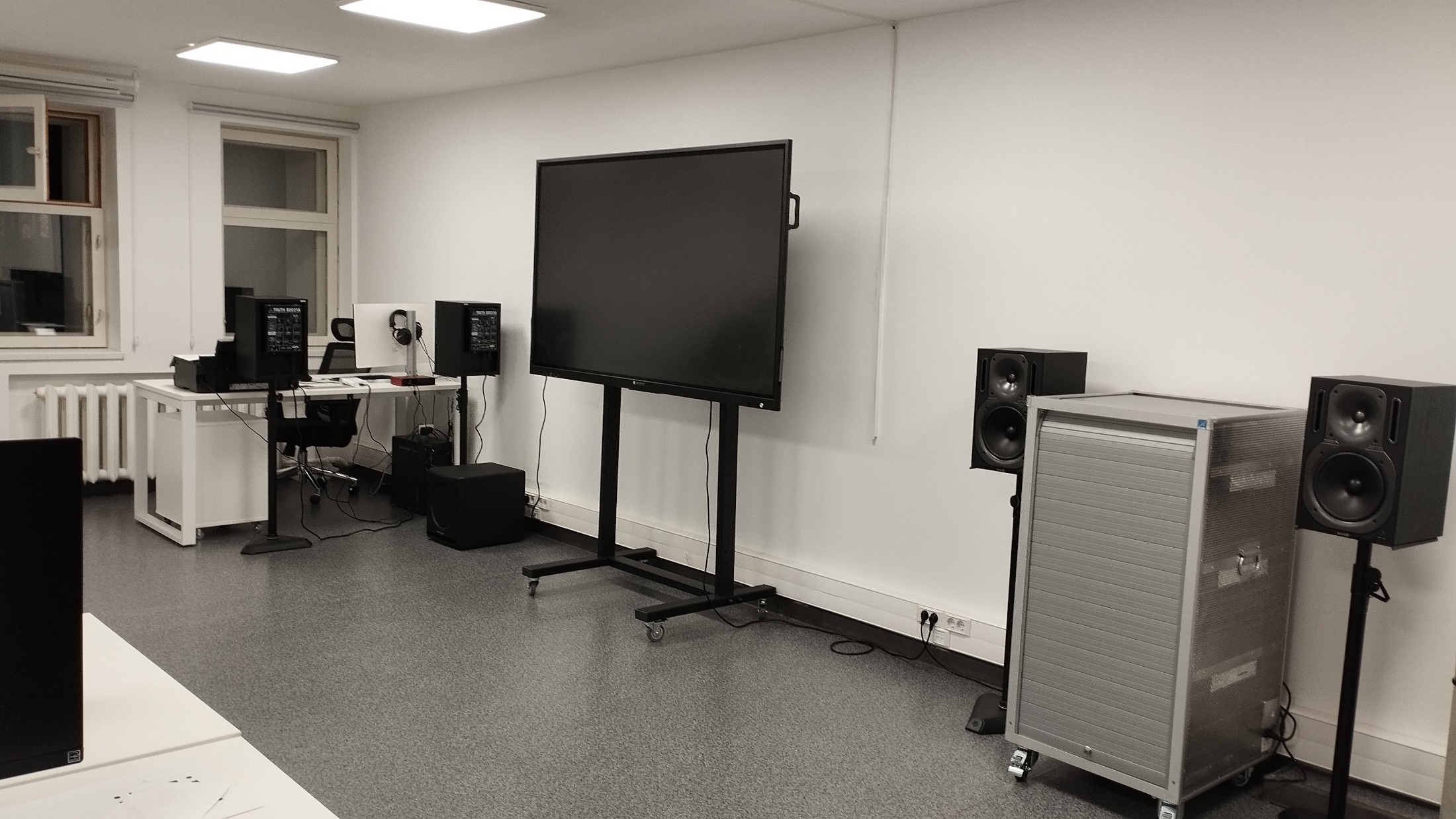 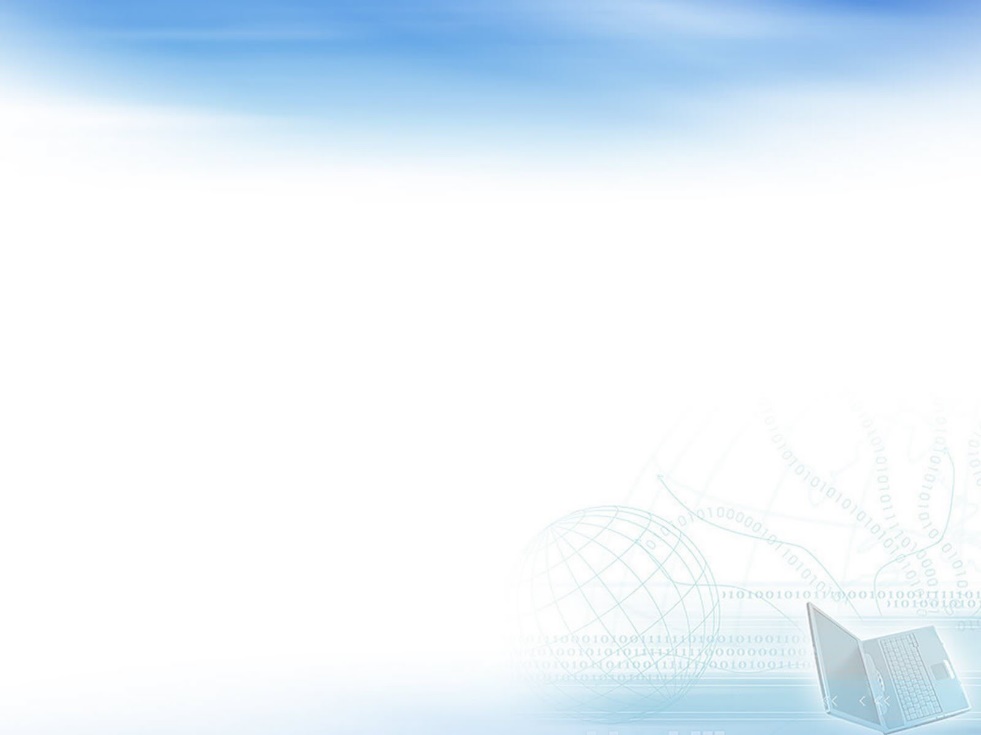 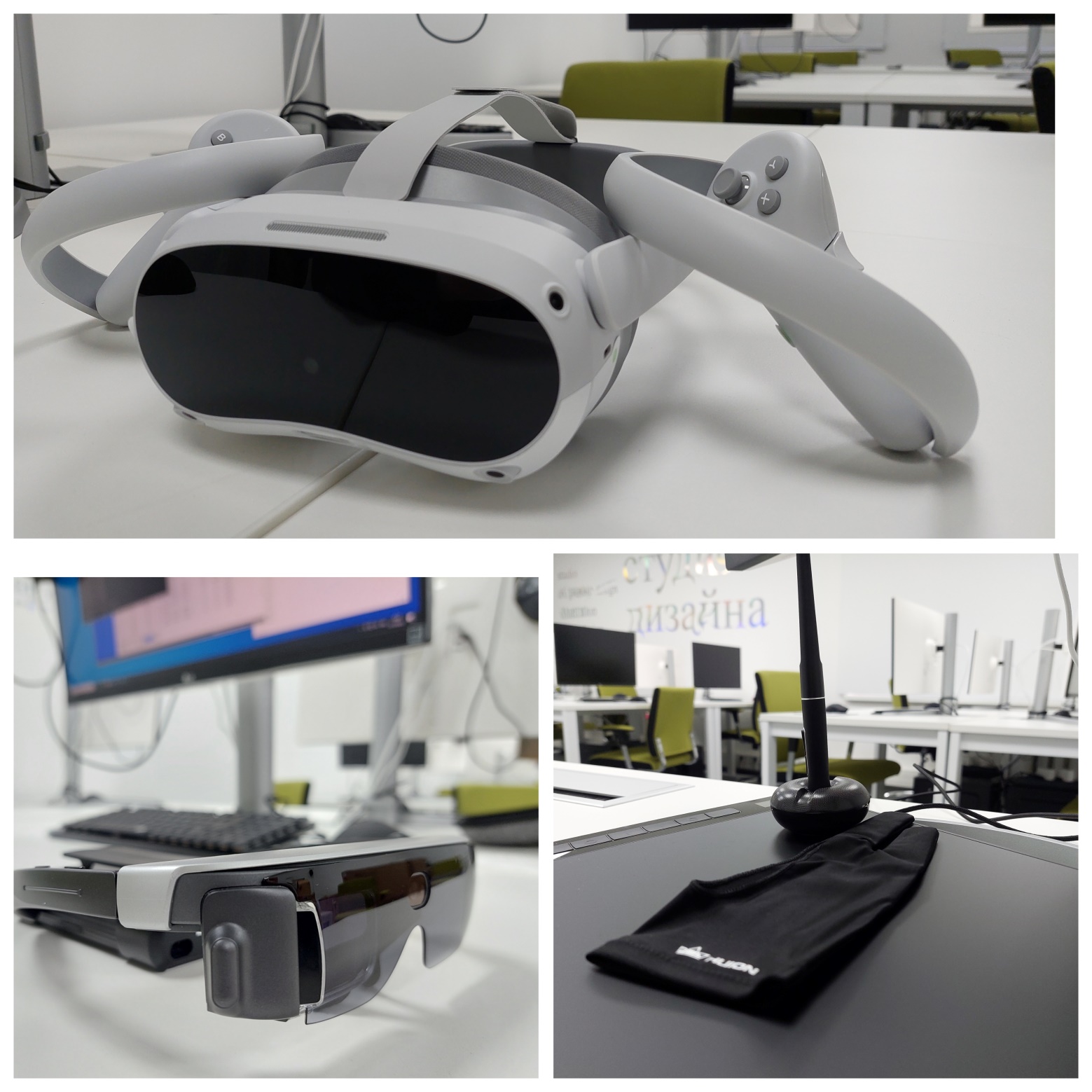 Студия интерактивныхцифровых технологий
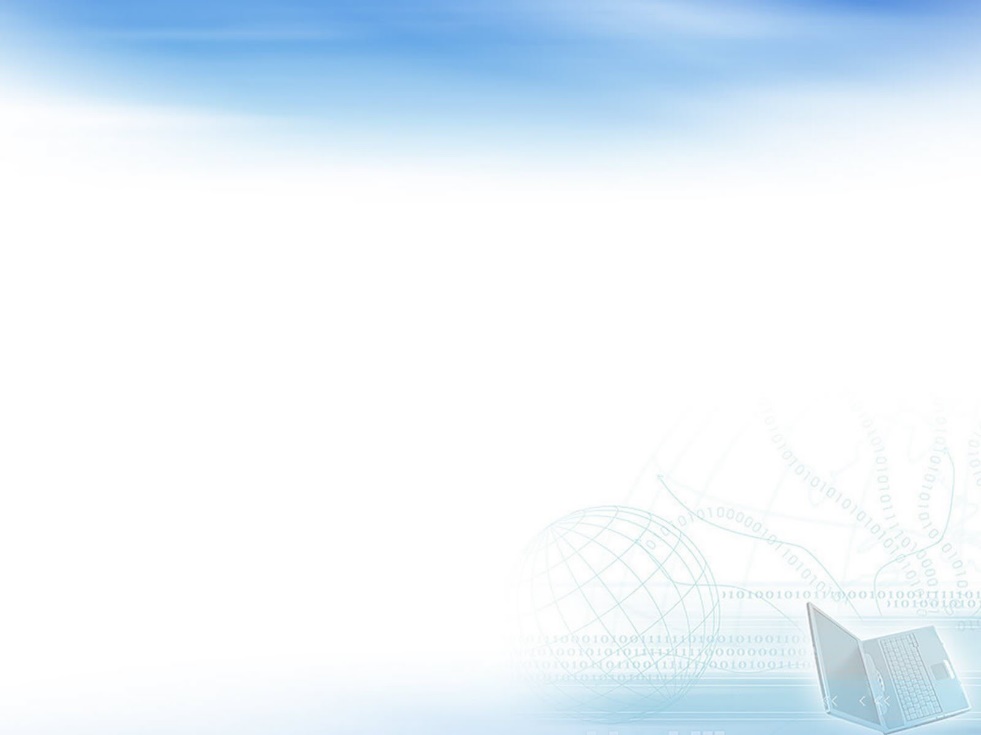 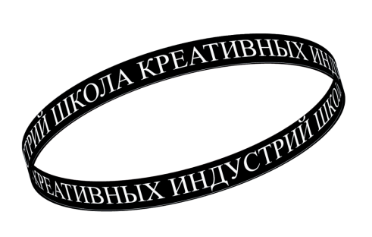 Чему учимся: 
3D-моделированию и анимации
Создавать приложения и продукты с дополненной реальностью
Создавать иные интерактивные продукты
Где применить: 
Образовательные продукты с дополненной реальностью
Интерактивные презентационные продукты: визитки, буклеты, афиши
Приложения с дополненной реальностью
Реклама
Проекты ШКИ
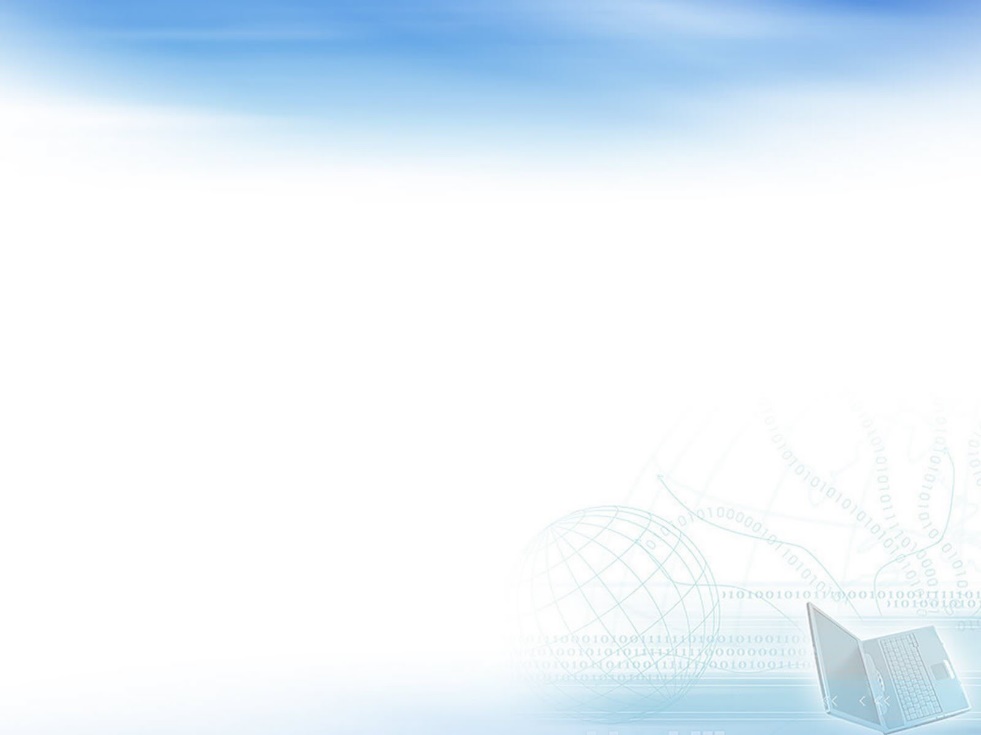 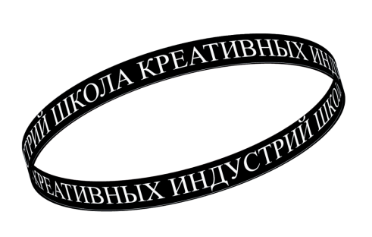 Презентационный комплект «Поречье-Рыбное»
Карточки с дополненной реальностью. К каждой карточке привязан тематический контент, который воспроизводится при наведении камеры на карточку в приложении.
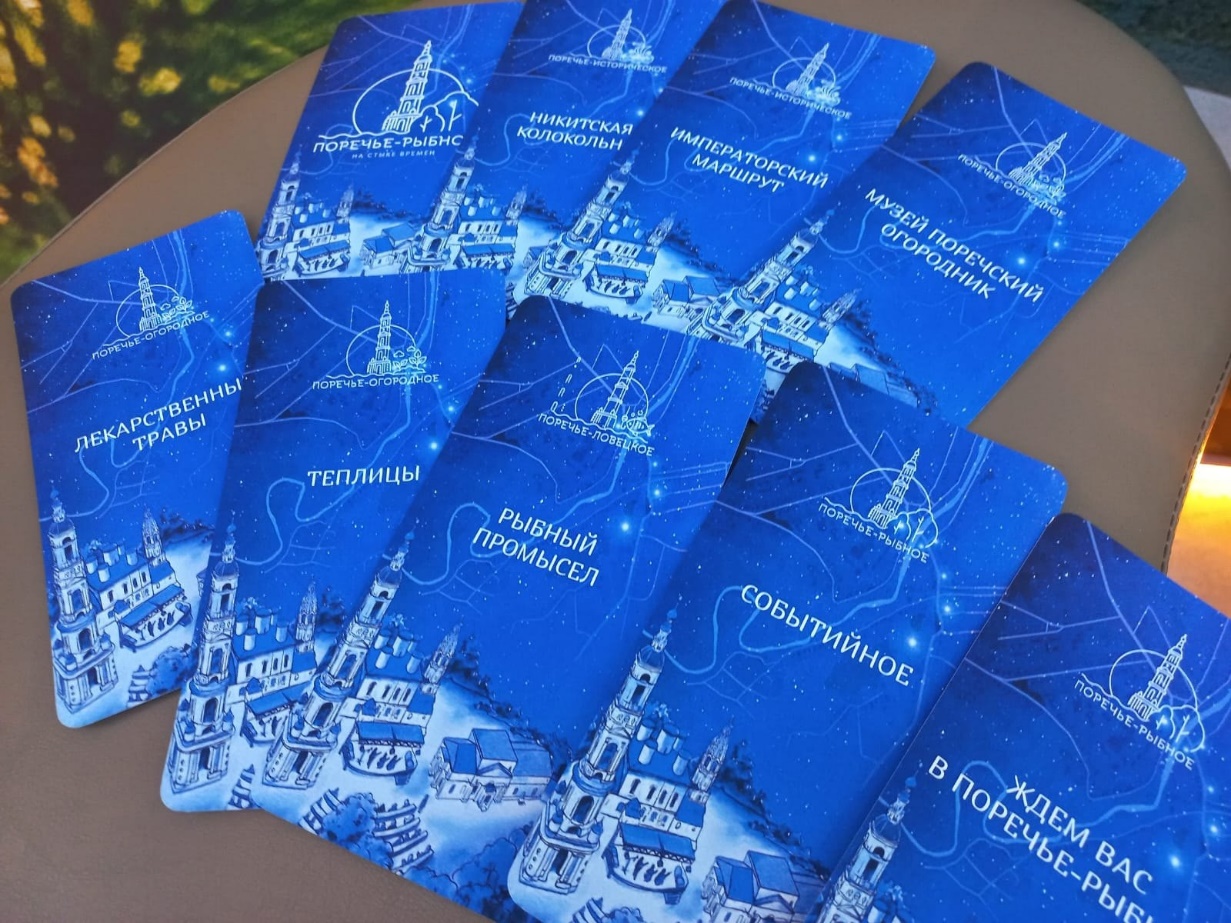 Комплект был представлен на Международной выставке «Россия» на ВДНХ на стенде Ярославской области
Проекты ШКИ
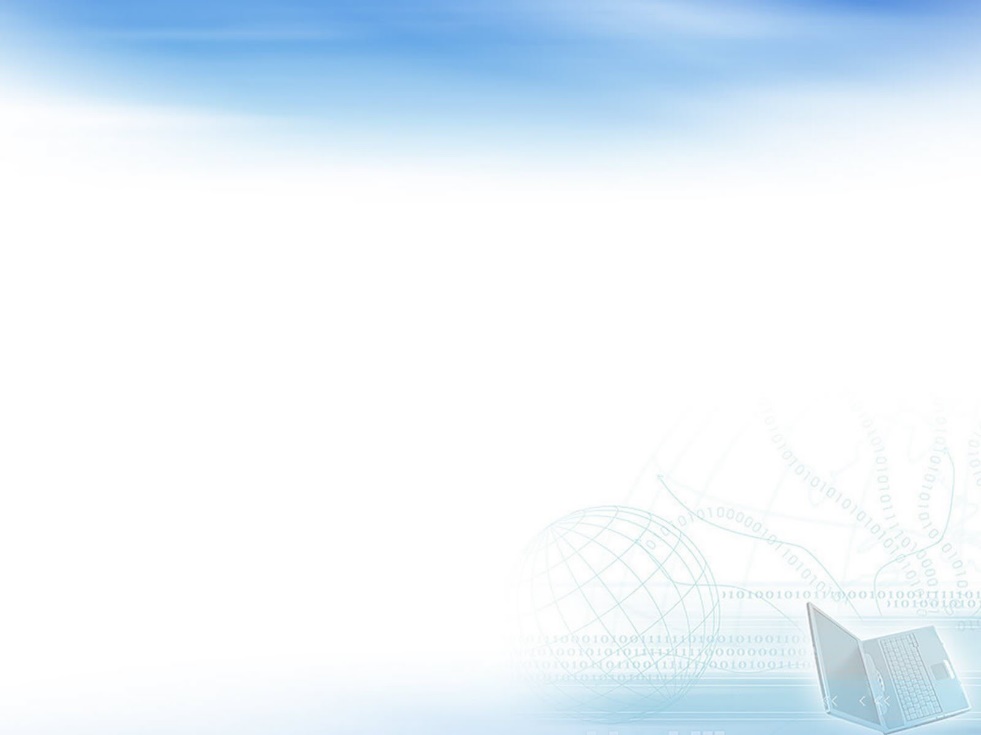 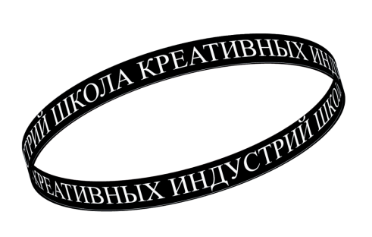 Архитектурная подсветка Ярославля
Виртуальная экскурсия по ночному Ярославлю
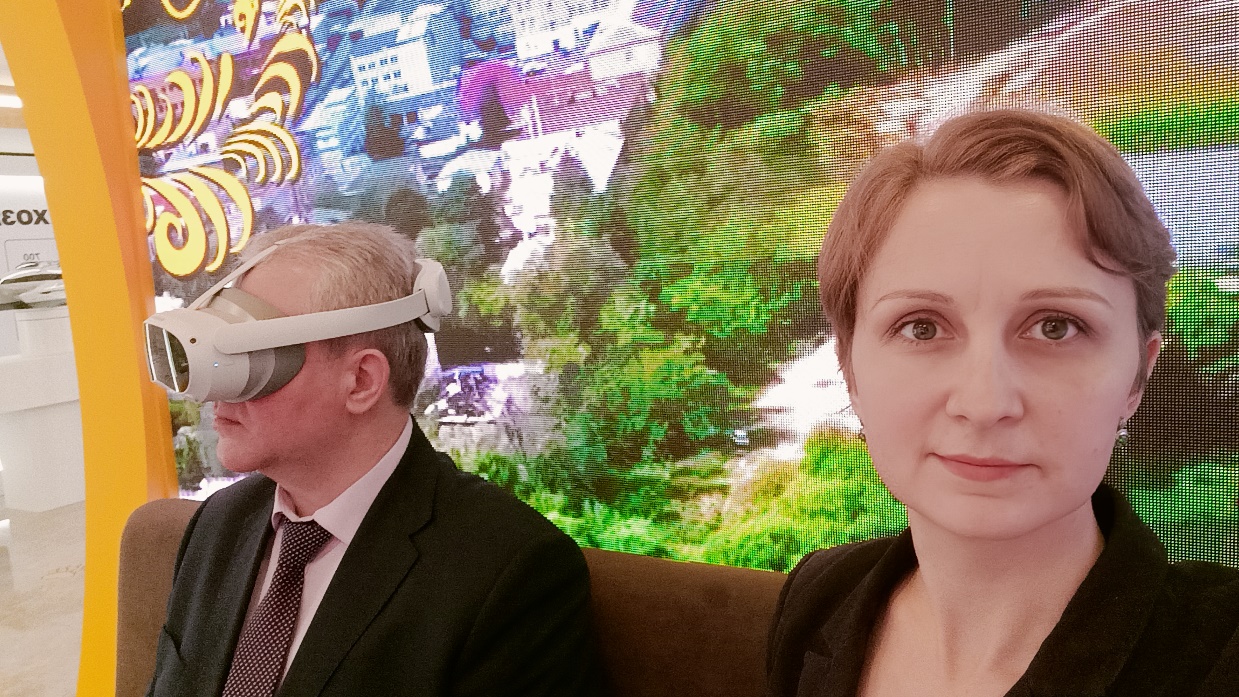 Экскурсия была представлена в Совете Федерации на днях Ярославской области в марте 2024г
Проекты ШКИ
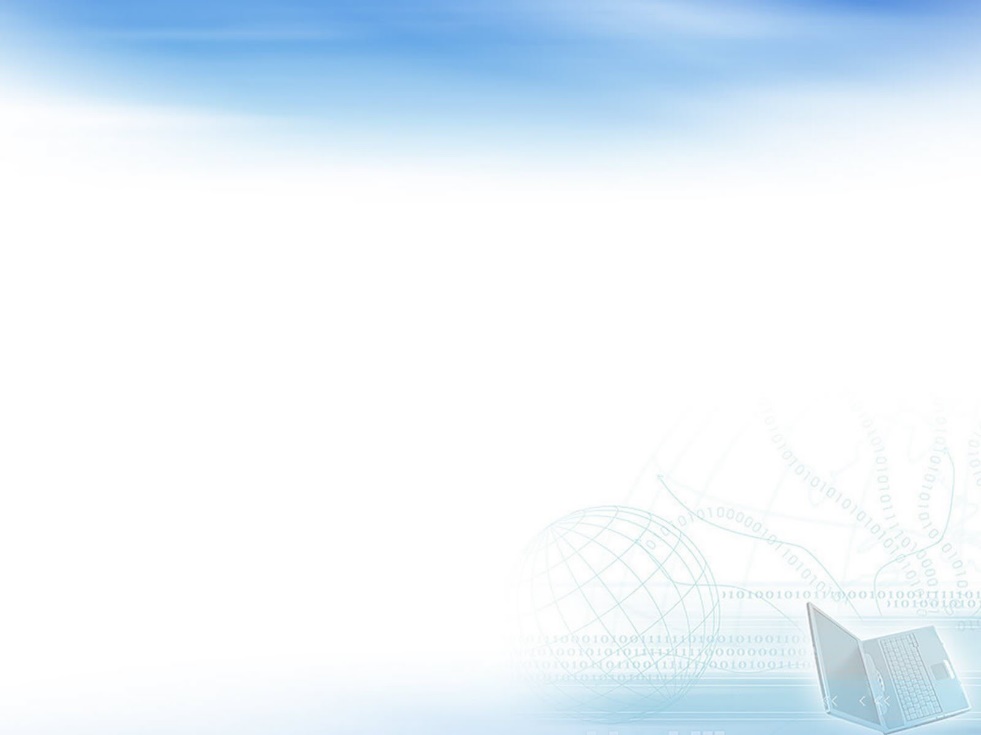 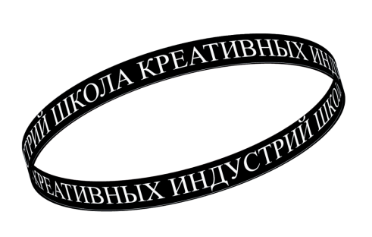 Участие в проектах организаций-партнеров

«Амбассадоры Пушкинской карты»
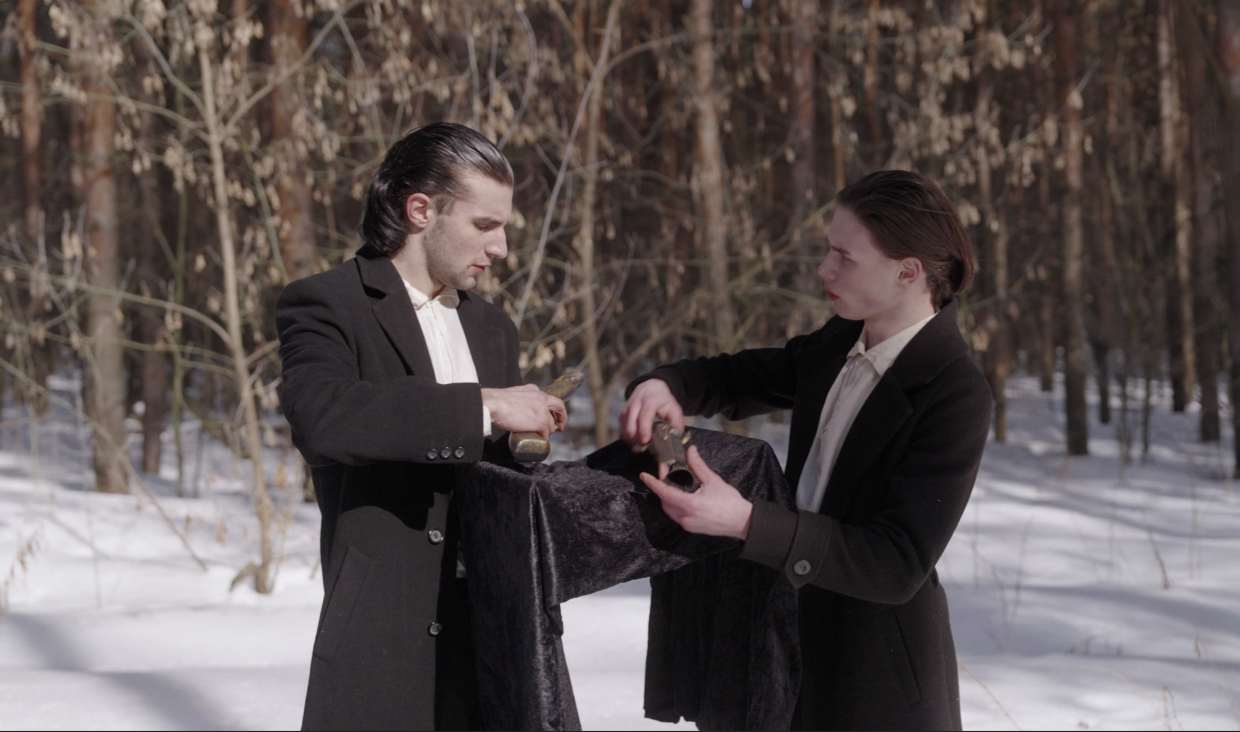 В рамках проекта сняли с участниками короткометражный фильм
Проекты ШКИ
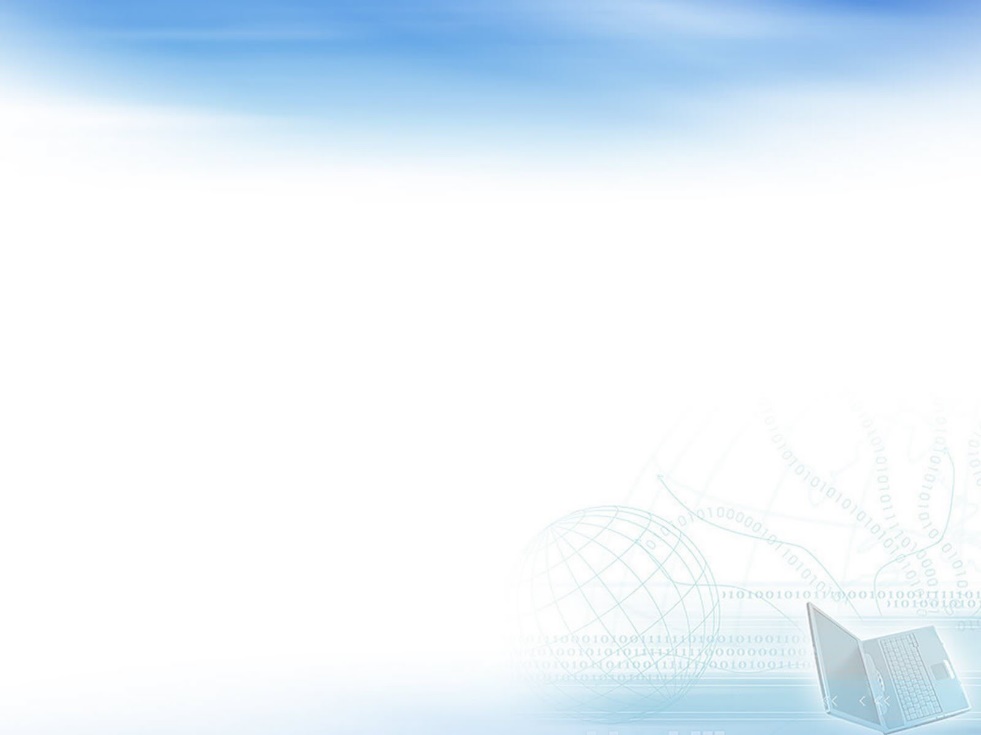 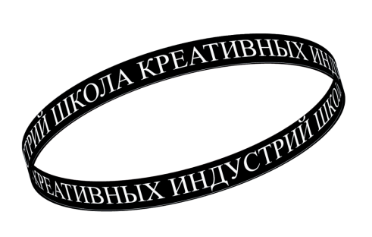 Региональный детско-юношеский фестиваль «PRO креатив»
Прошел в Ярославле 20-21 ноября 2024г.
В рамках Фестиваля прошли мастер-классы по фотопроизводству, видеопроизводству и звукорежиссуре, а также презентационные площадки по дизайну и AR-производству.
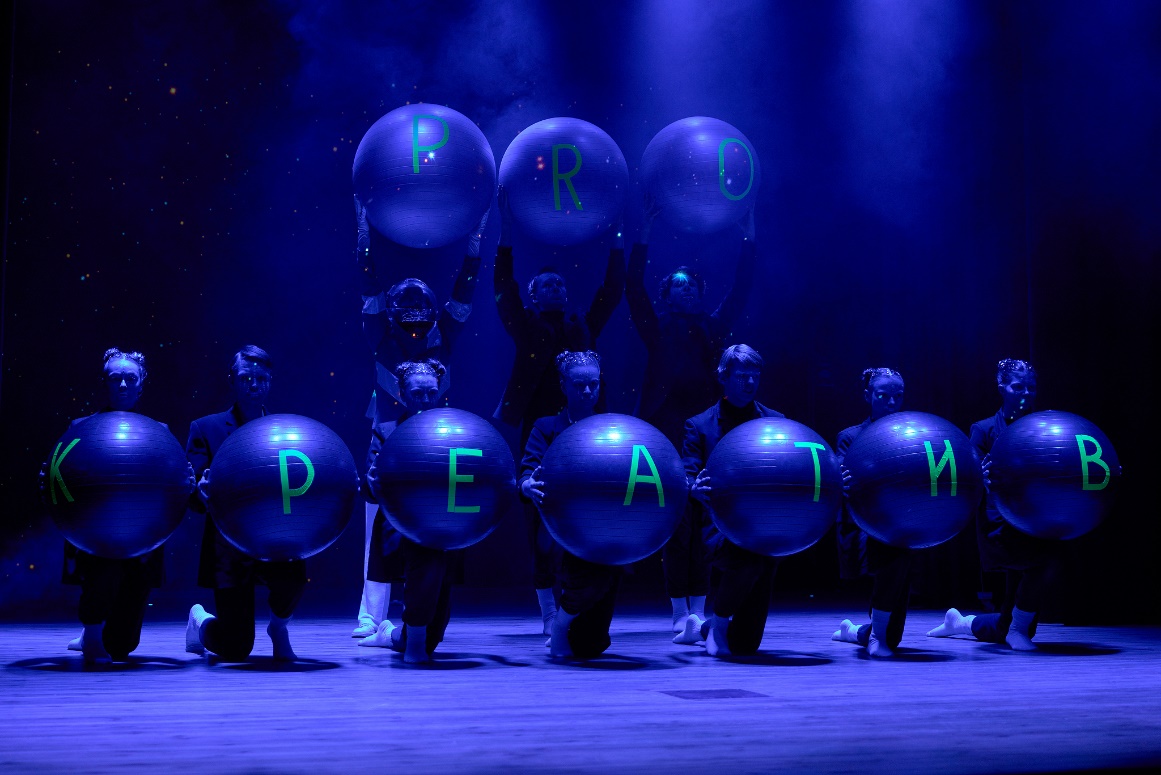 87 работ оценило жюри
Более 130 участников  подали заявки на участие